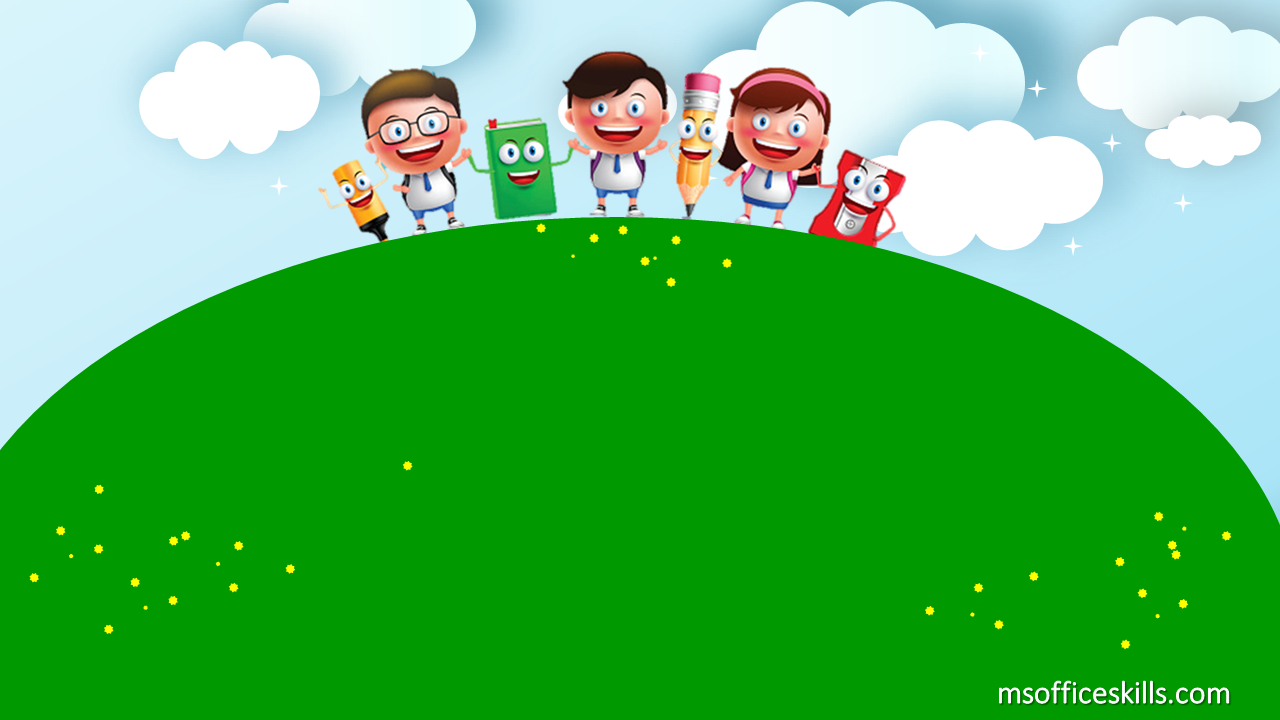 Welcome to our class
2A1
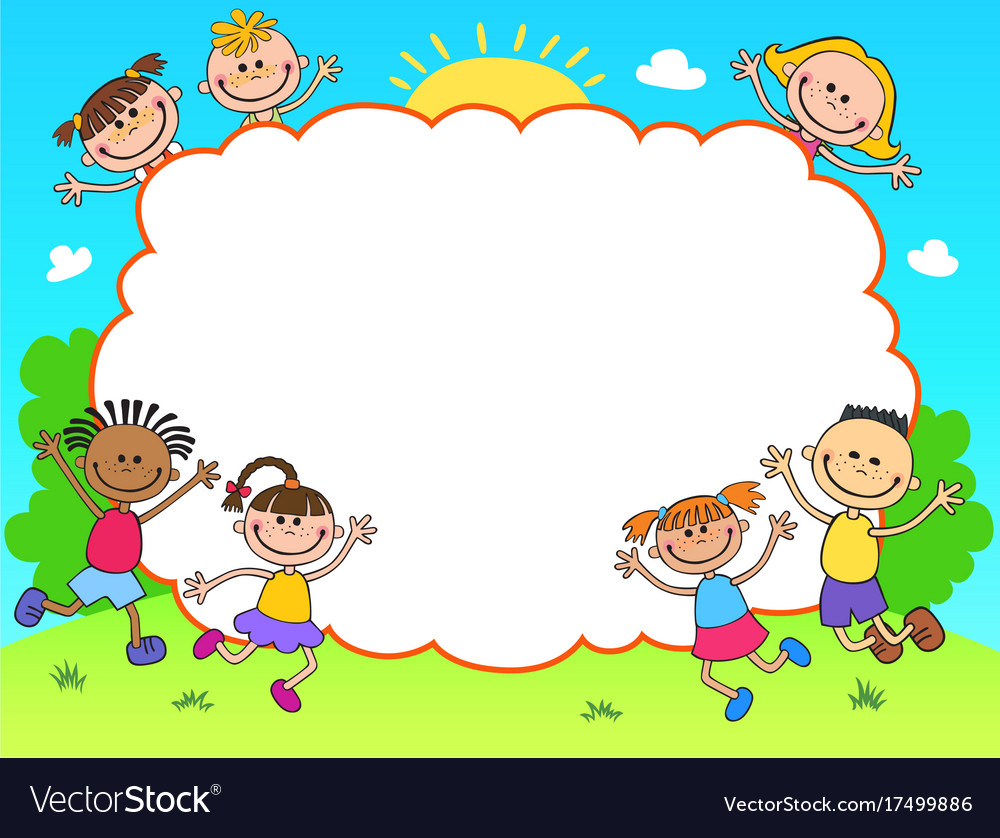 Warm upWhere’s the bee?
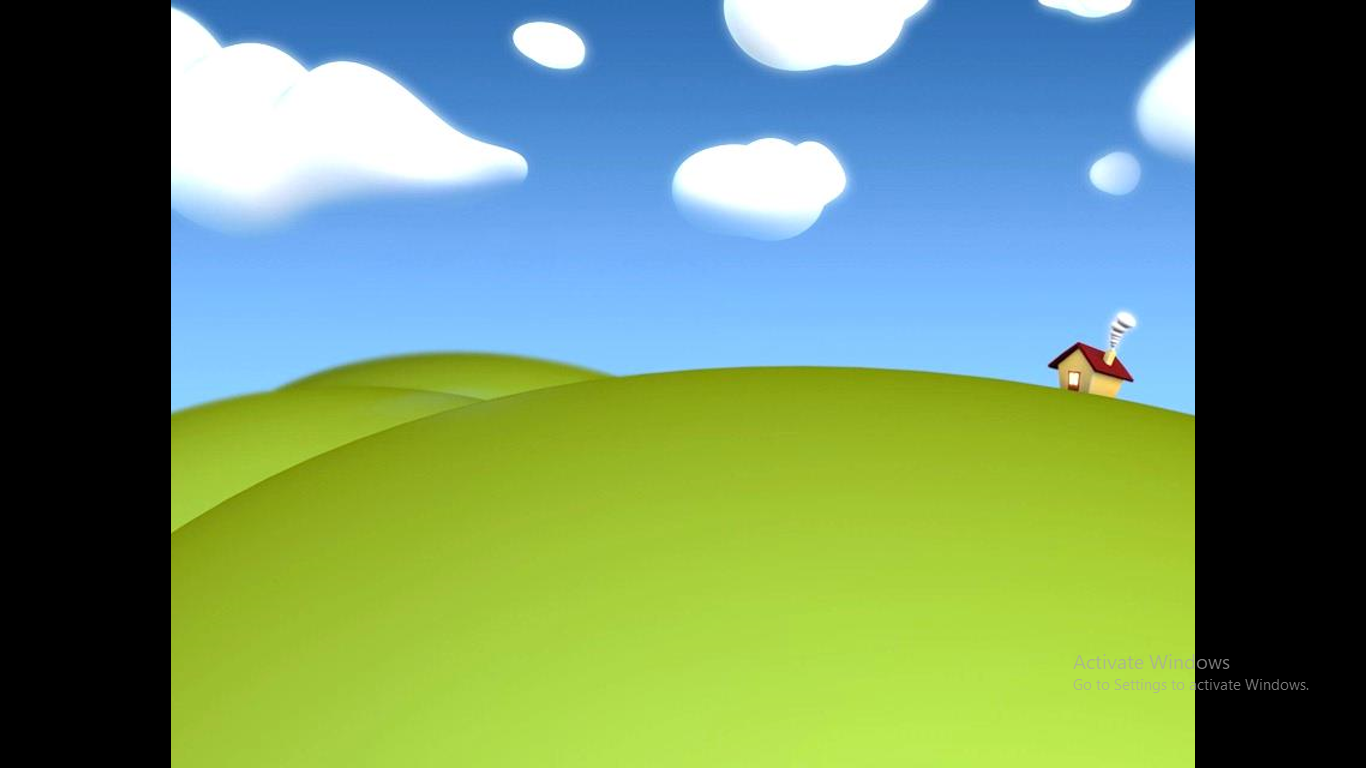 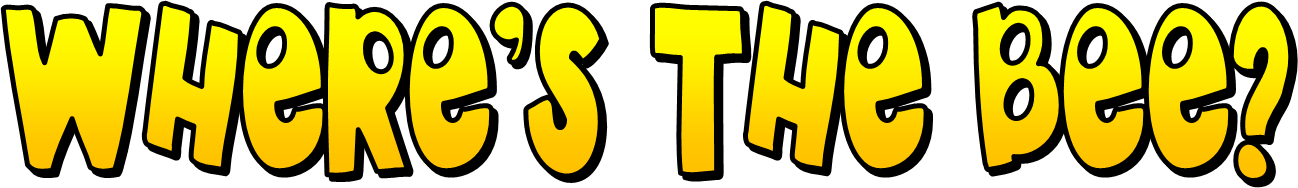 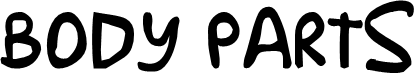 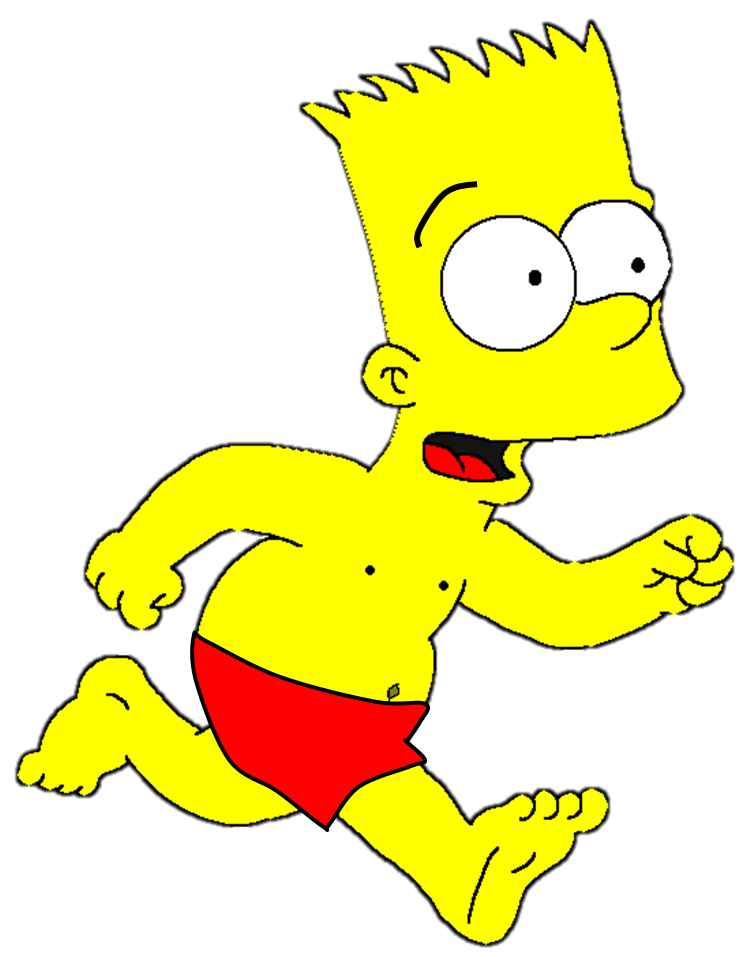 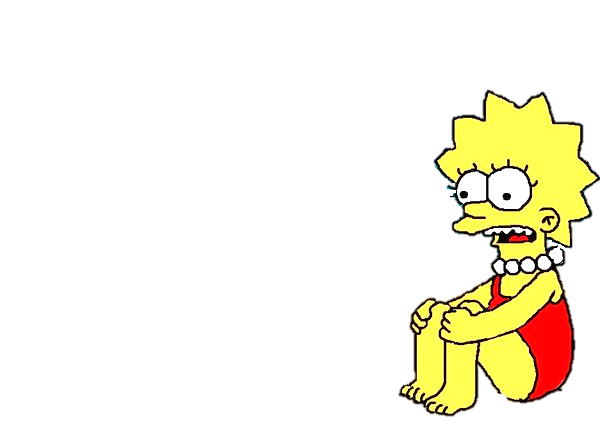 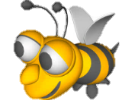 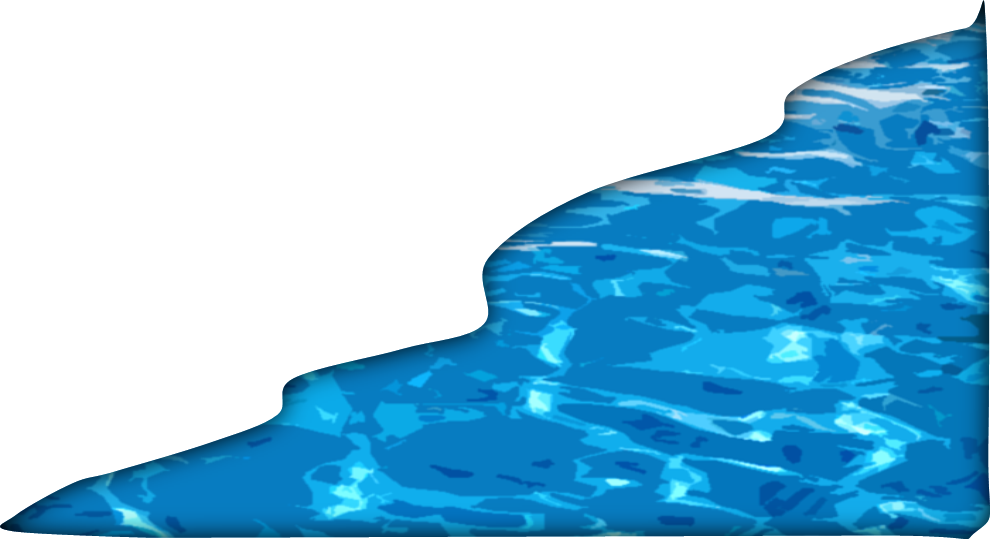 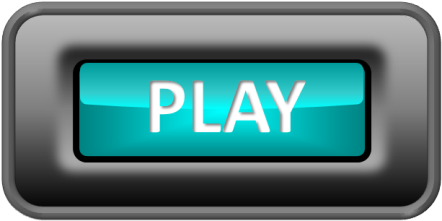 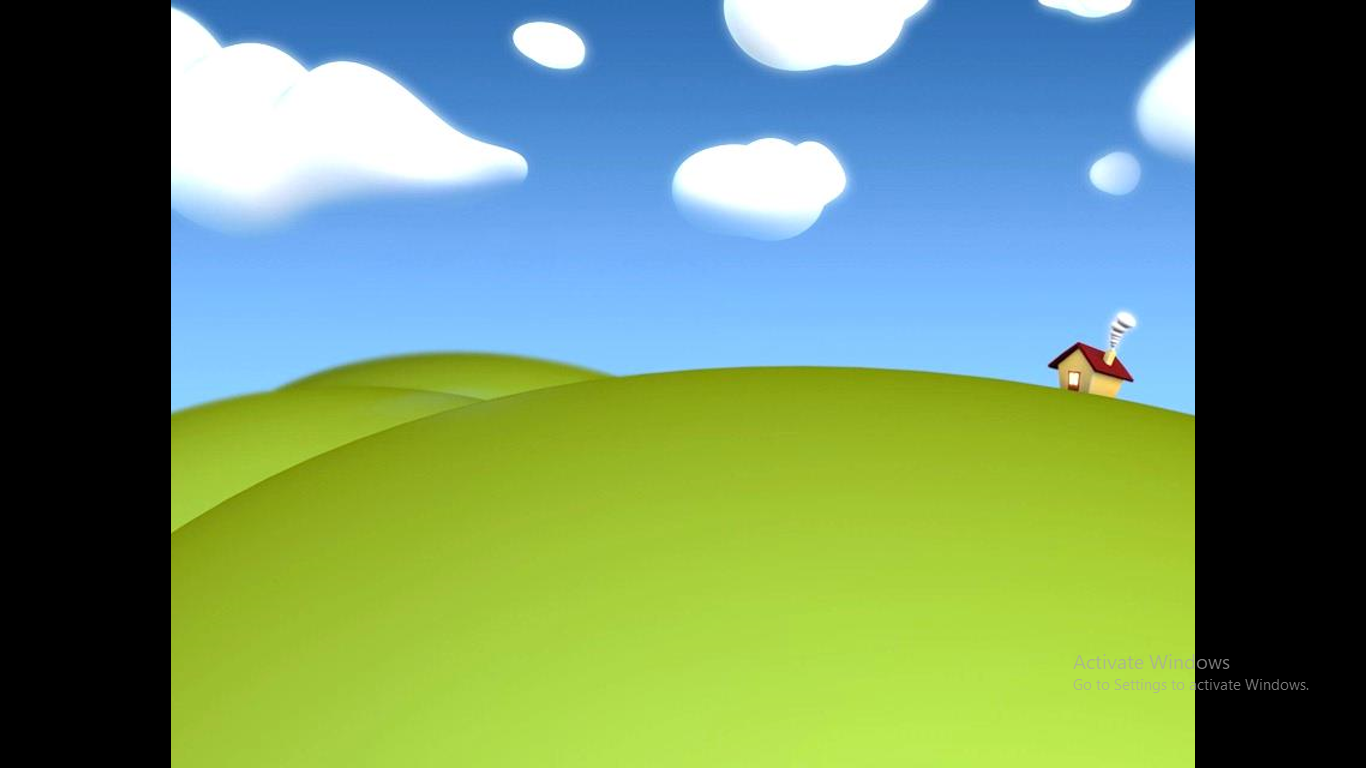 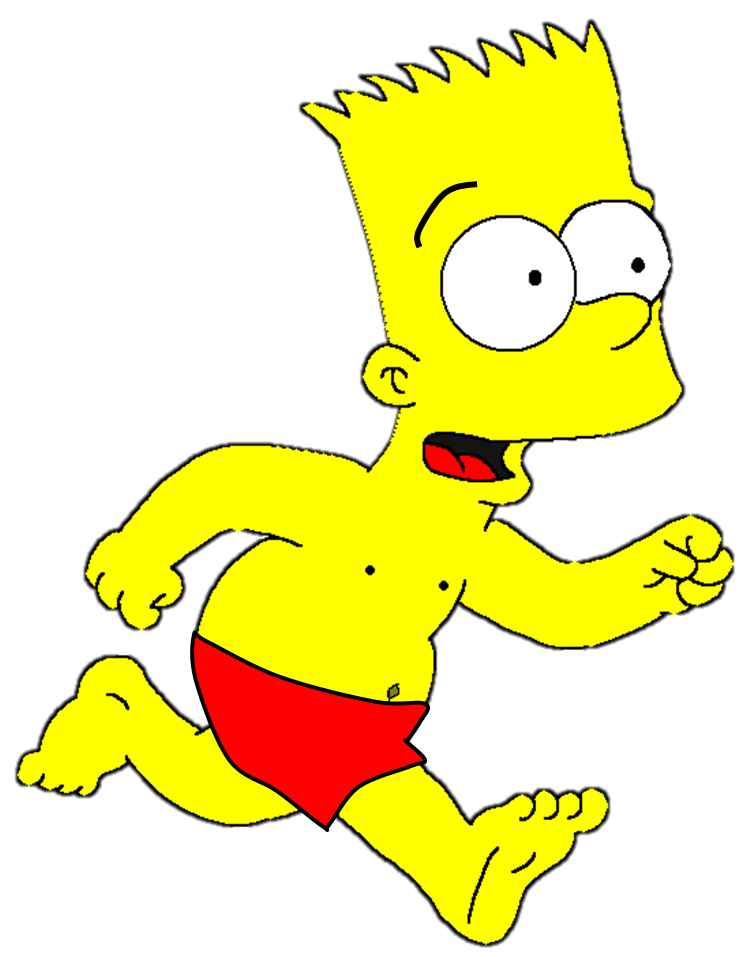 The bee stung Bart’s …
eye
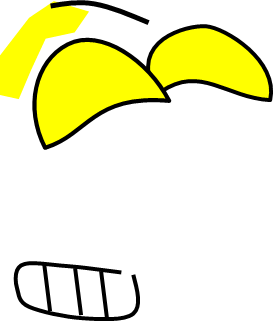 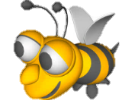 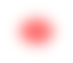 mouth
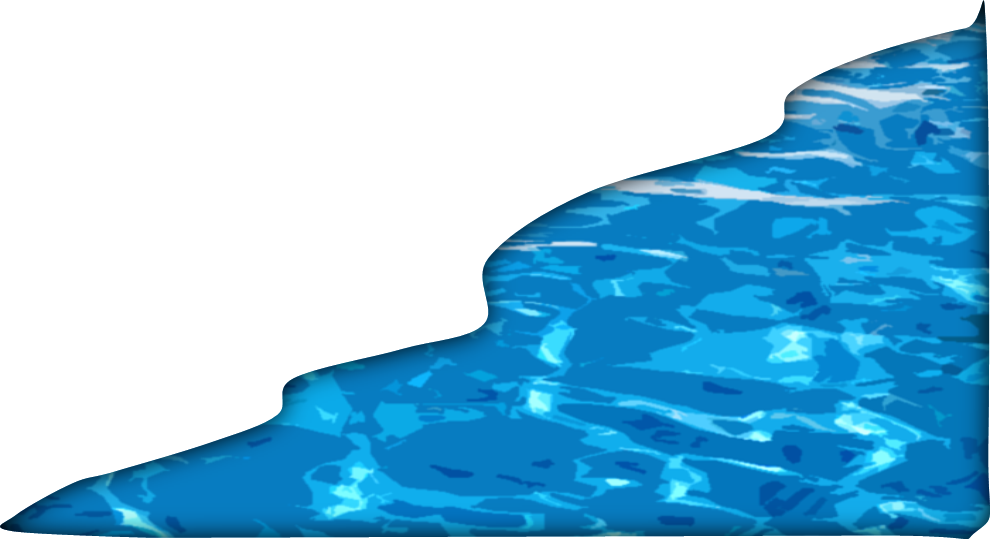 nose
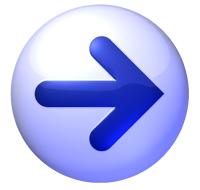 1/8
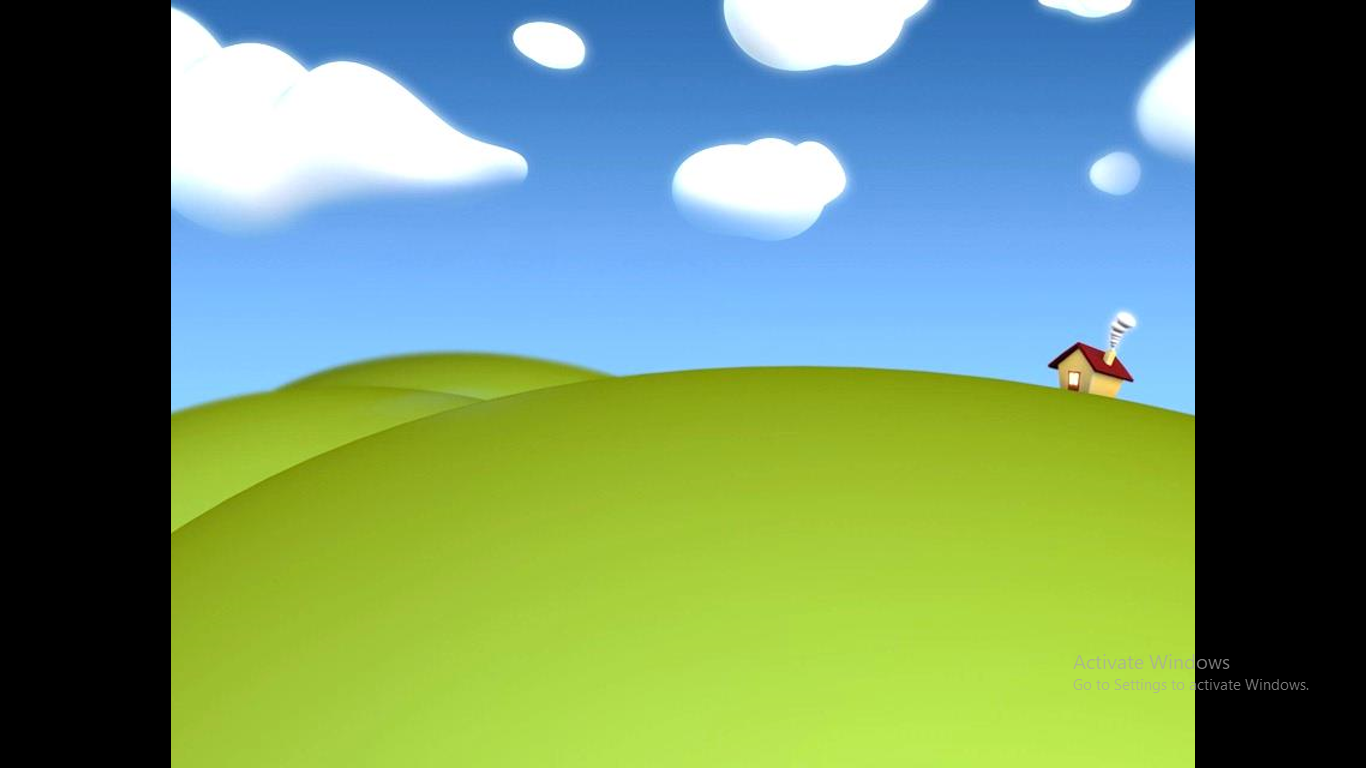 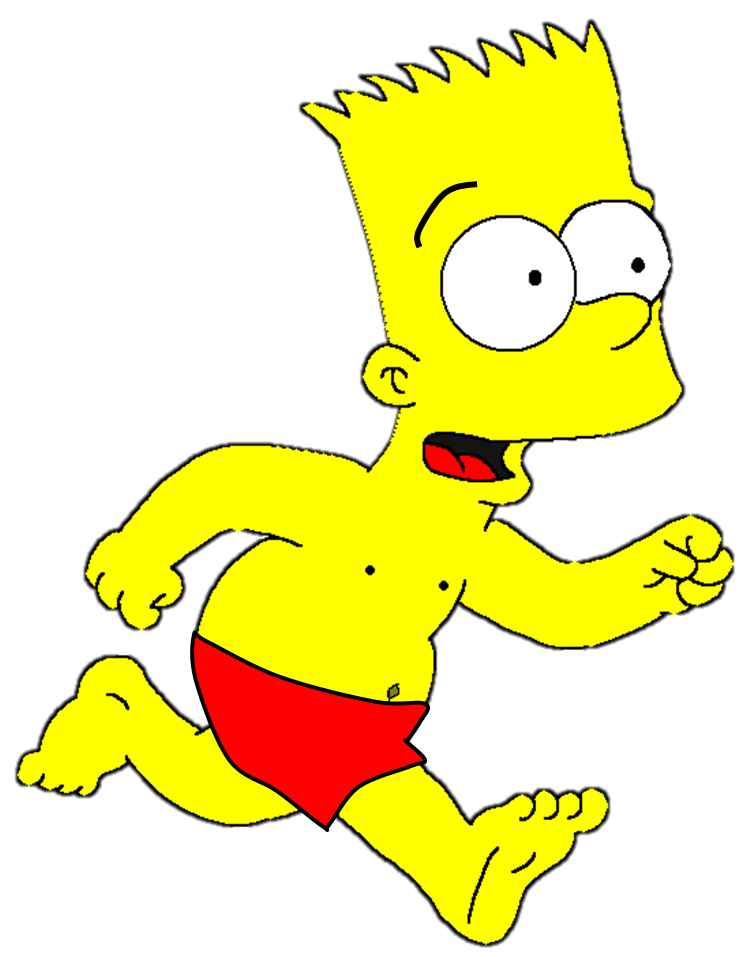 The bee stung Bart’s …
hand
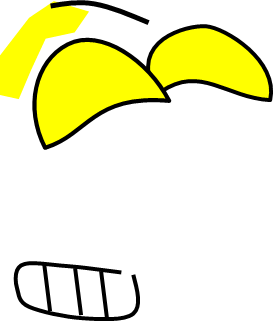 head
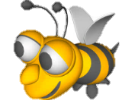 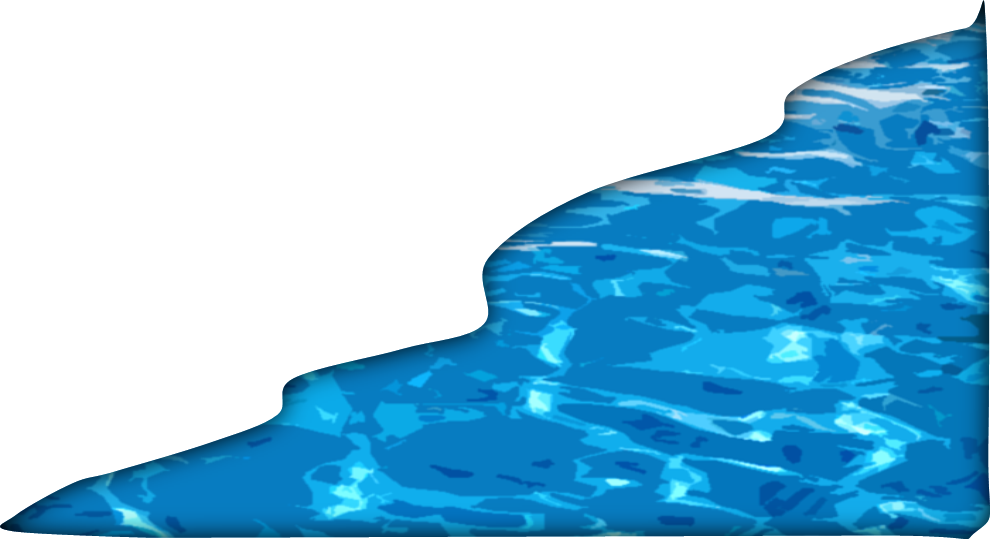 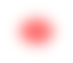 arm
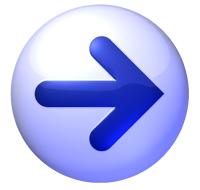 2/8
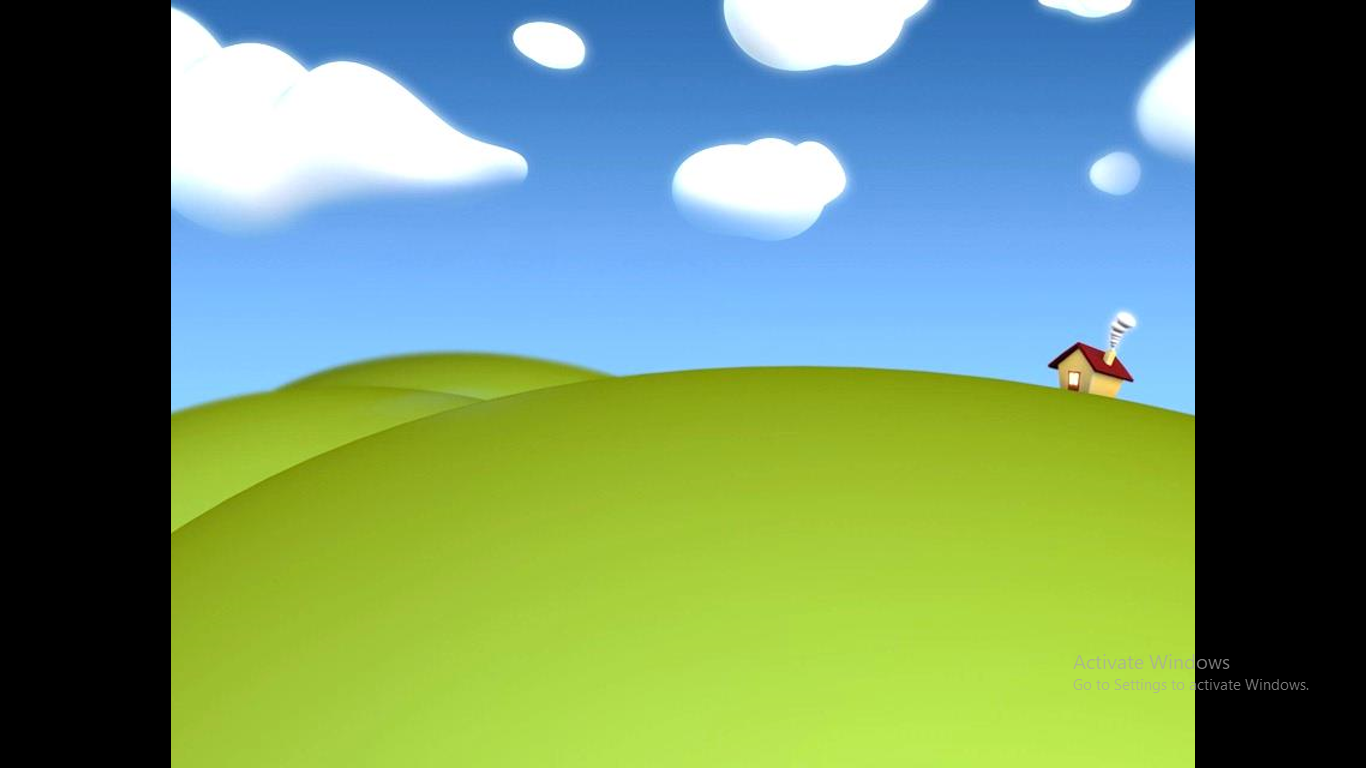 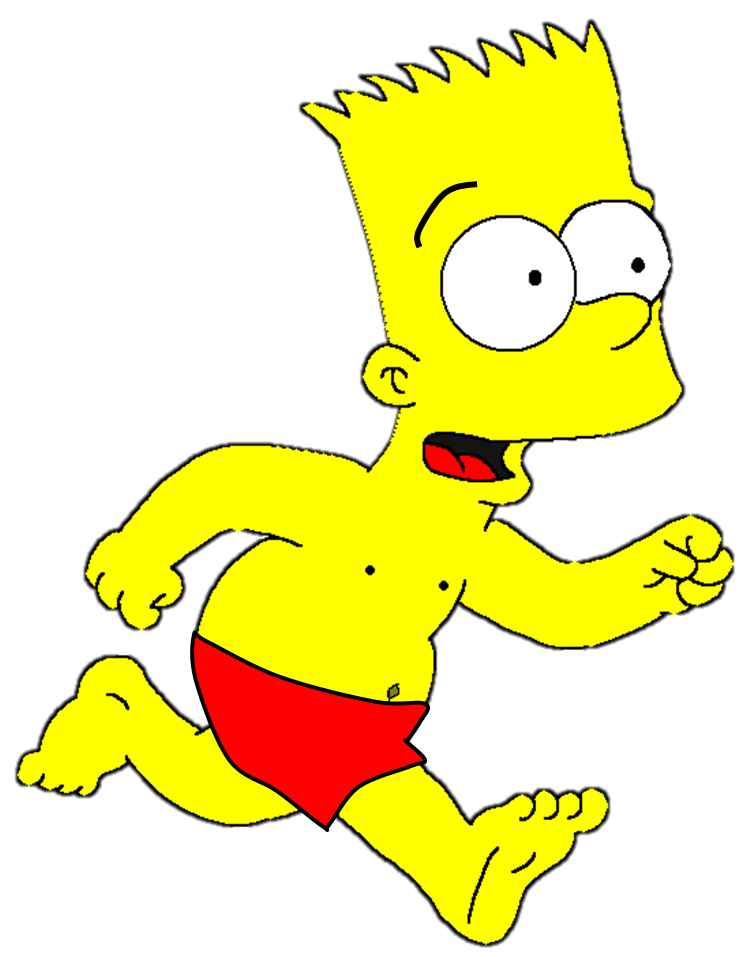 The bee stung Bart’s …
leg
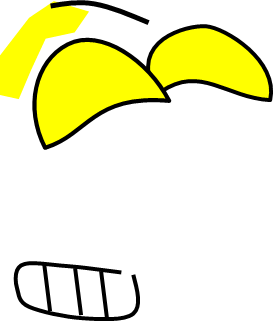 foot
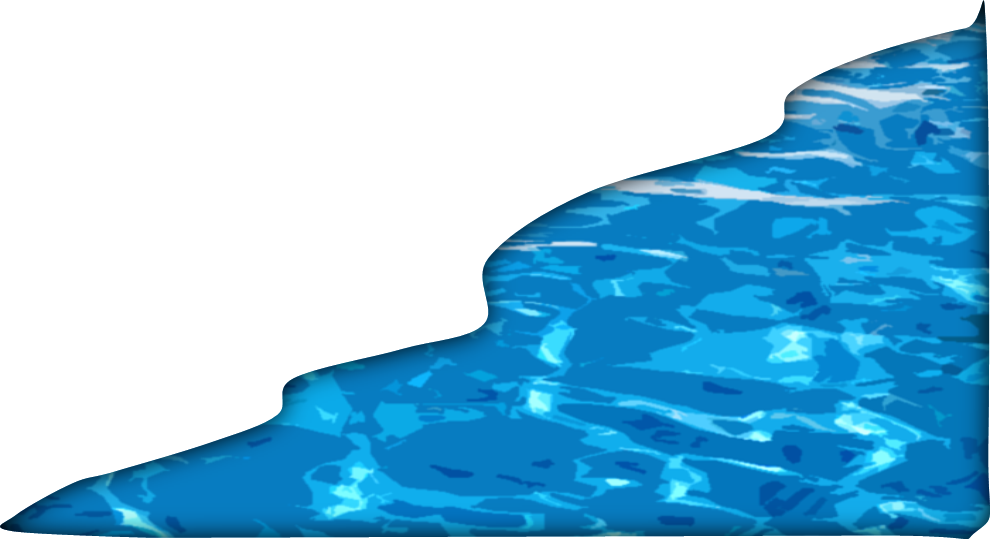 toe
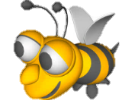 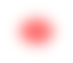 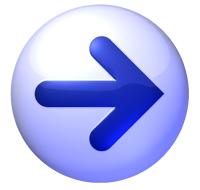 3/8
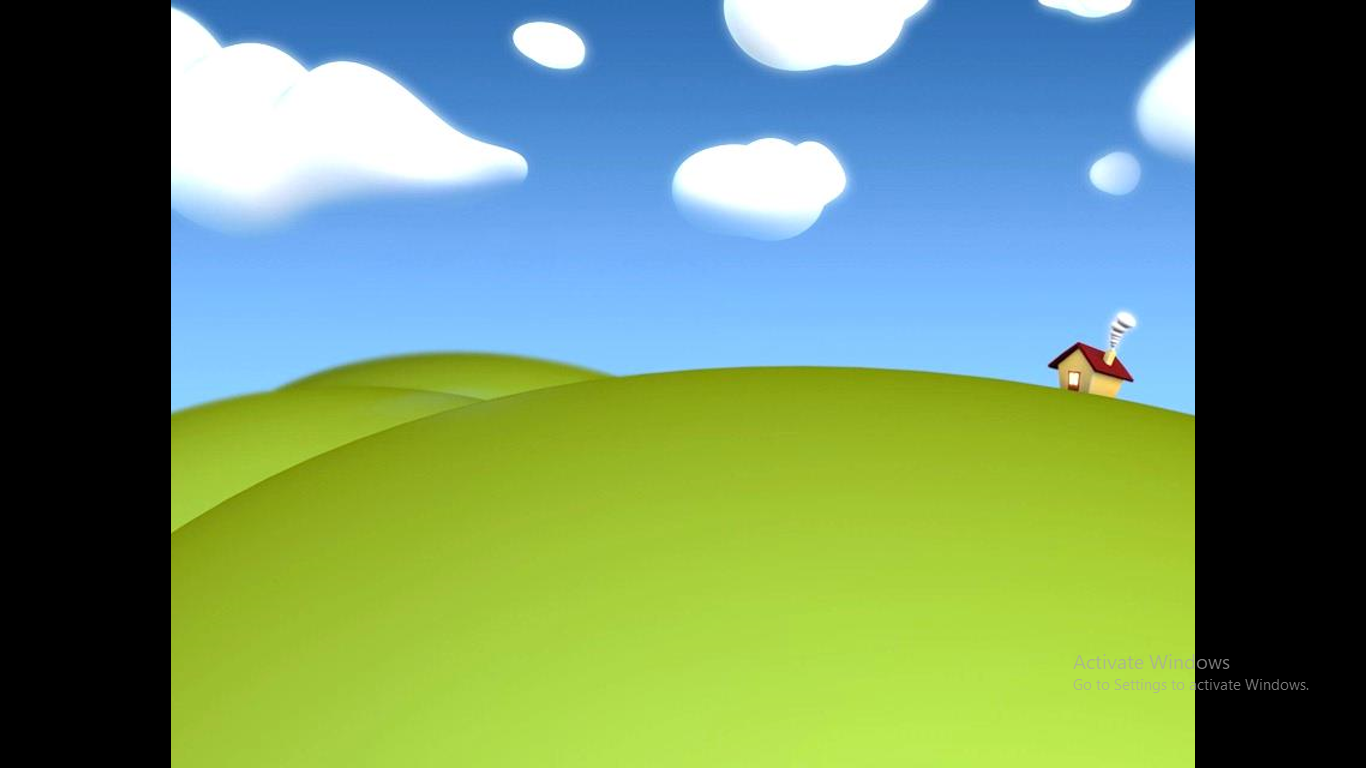 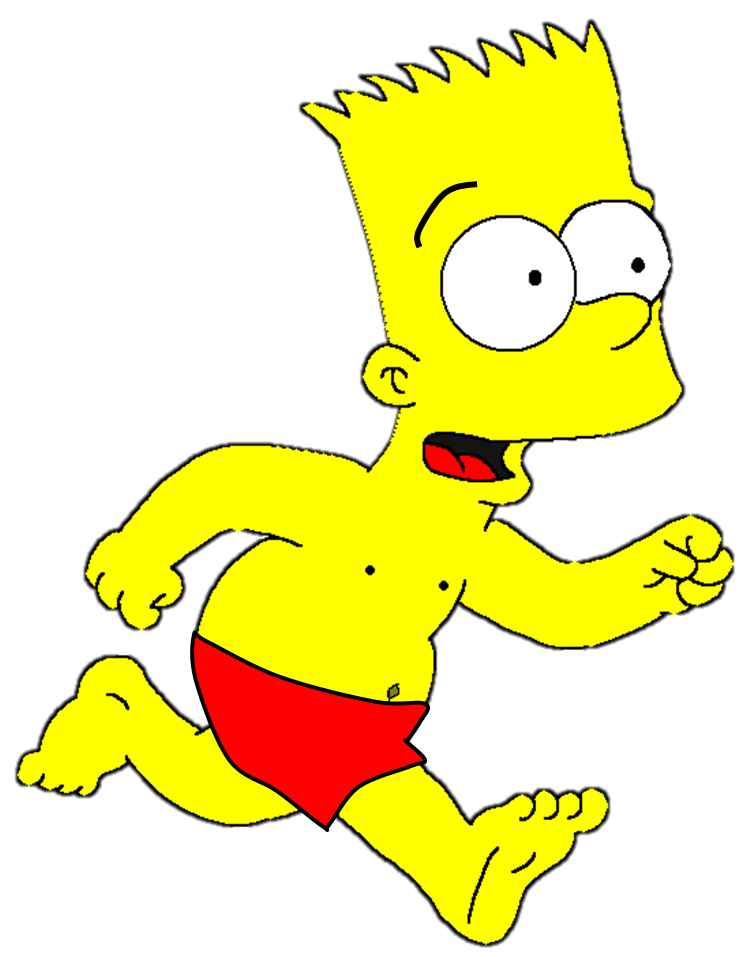 The bee stung Bart’s …
arm
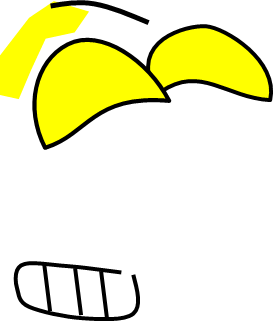 hand
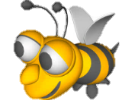 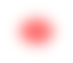 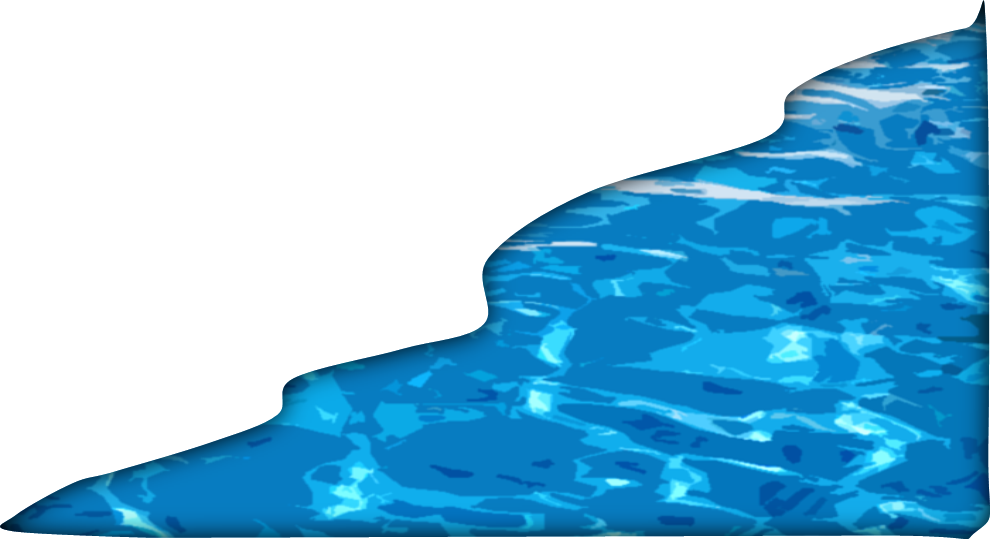 ears
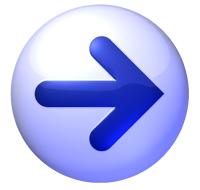 4/8
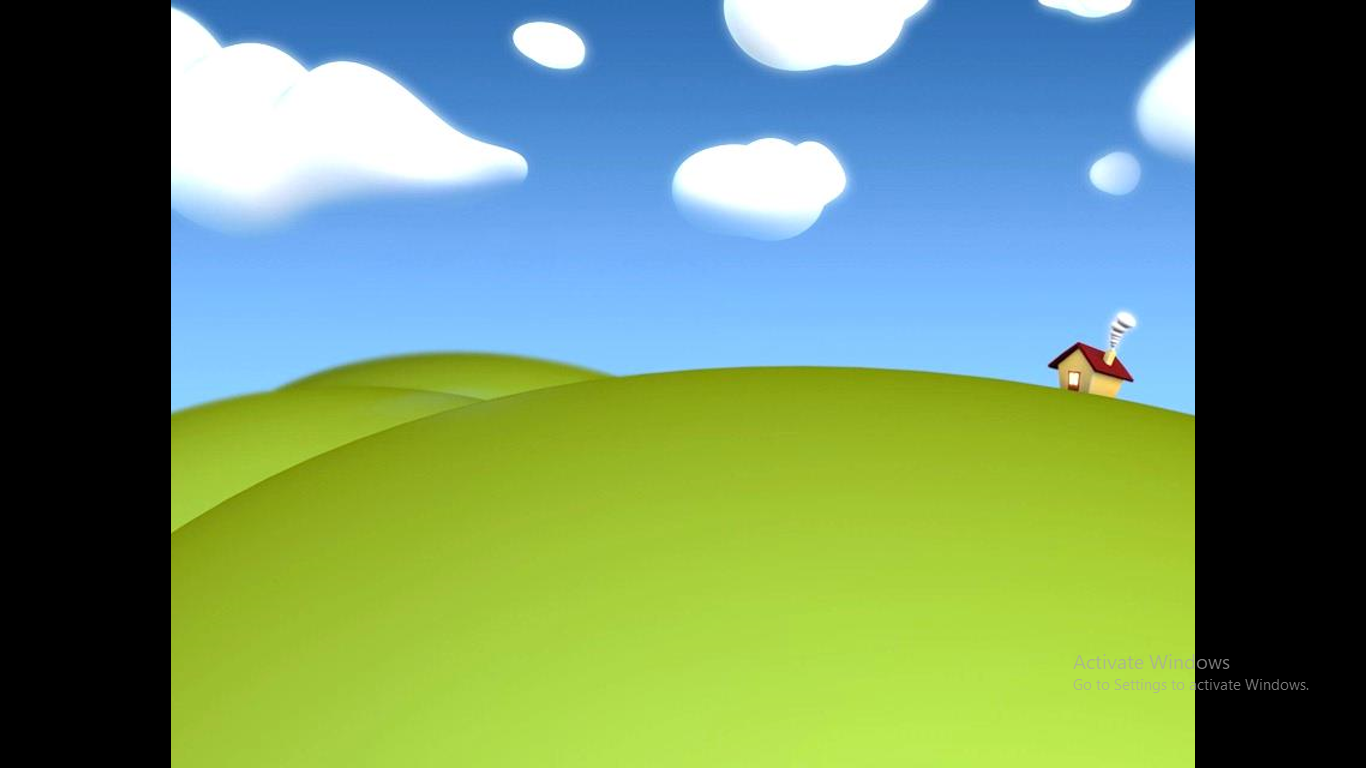 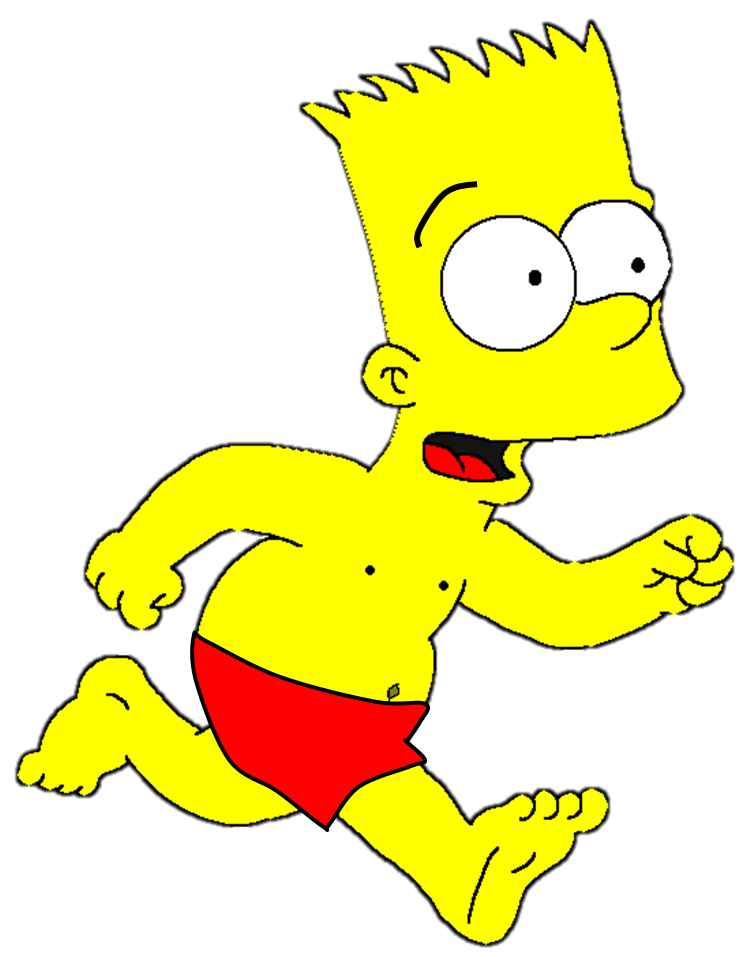 The bee stung Bart’s …
finger
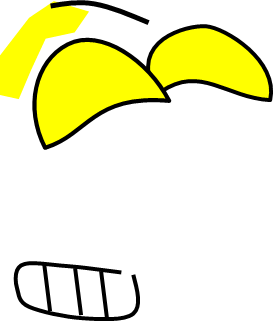 hand
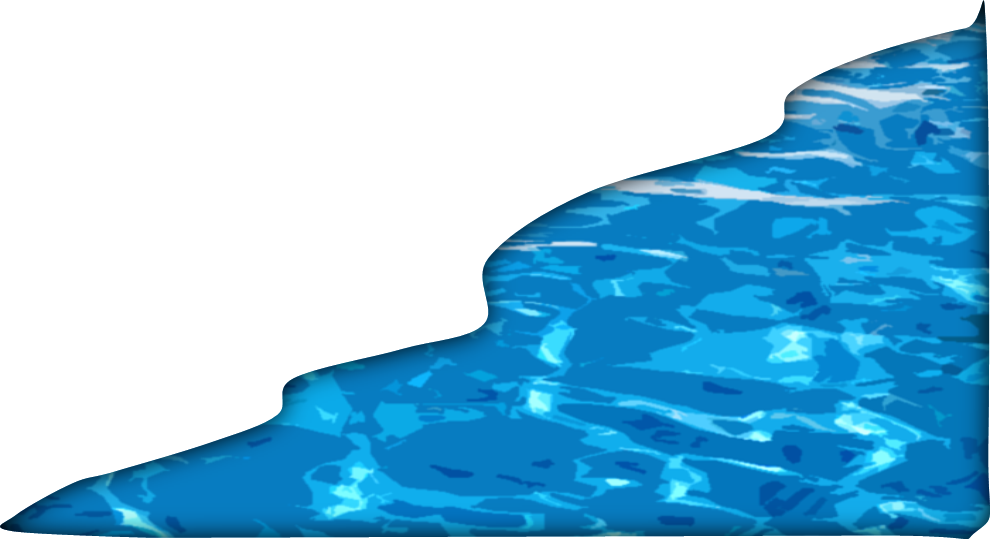 toe
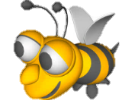 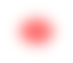 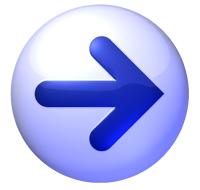 5/8
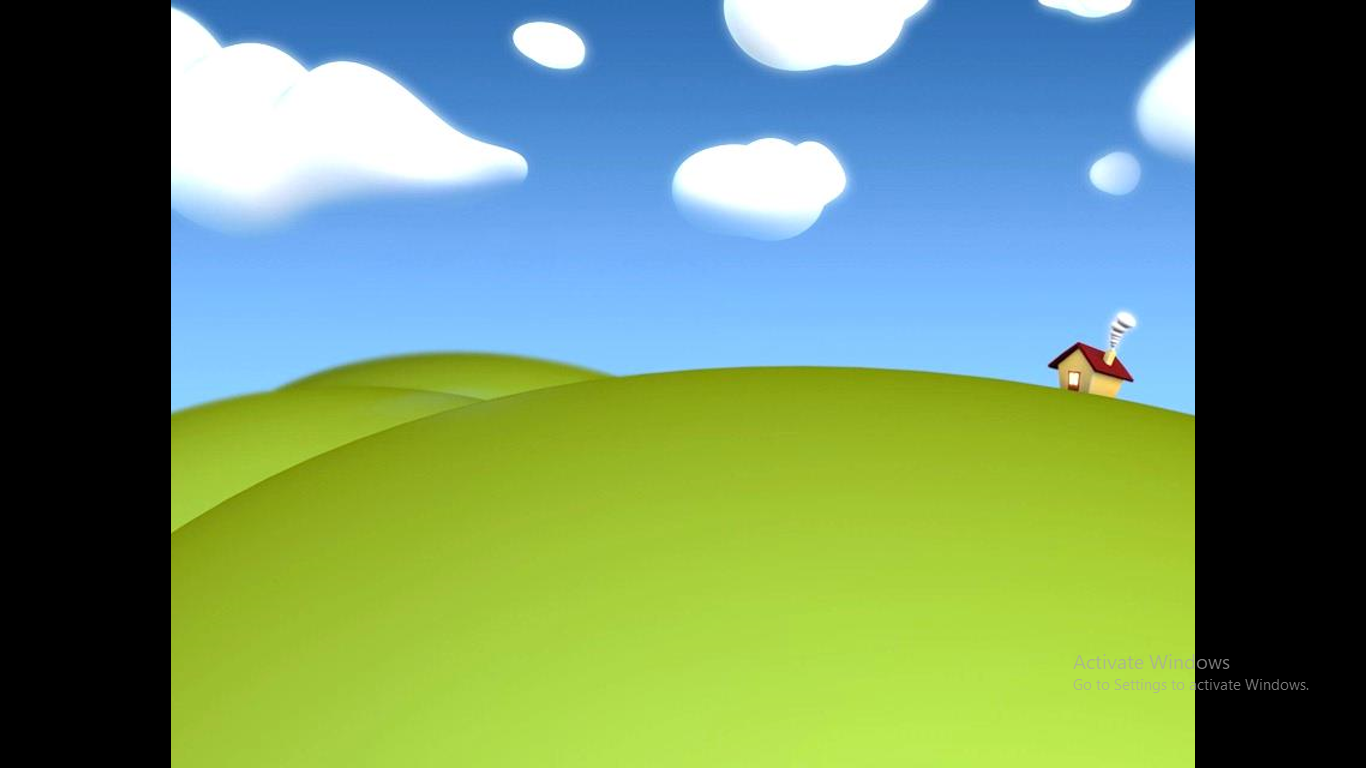 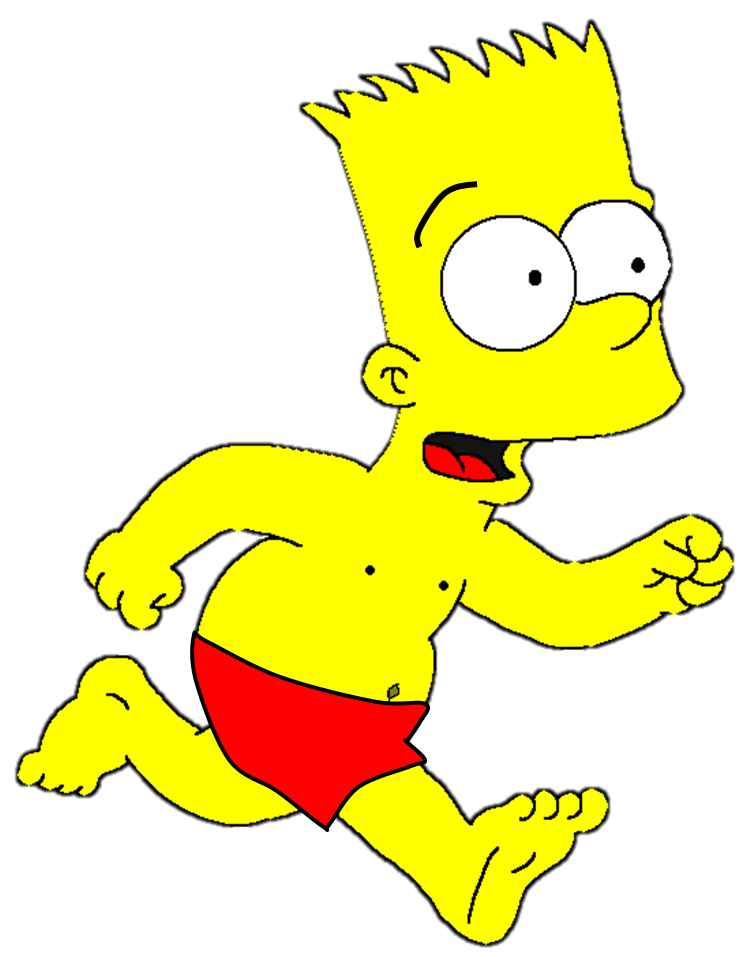 The bee stung Bart’s …
arm
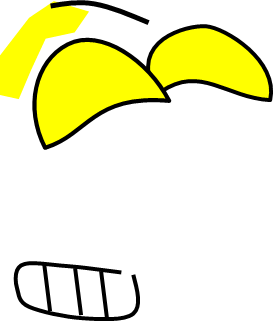 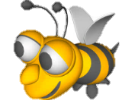 neck
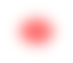 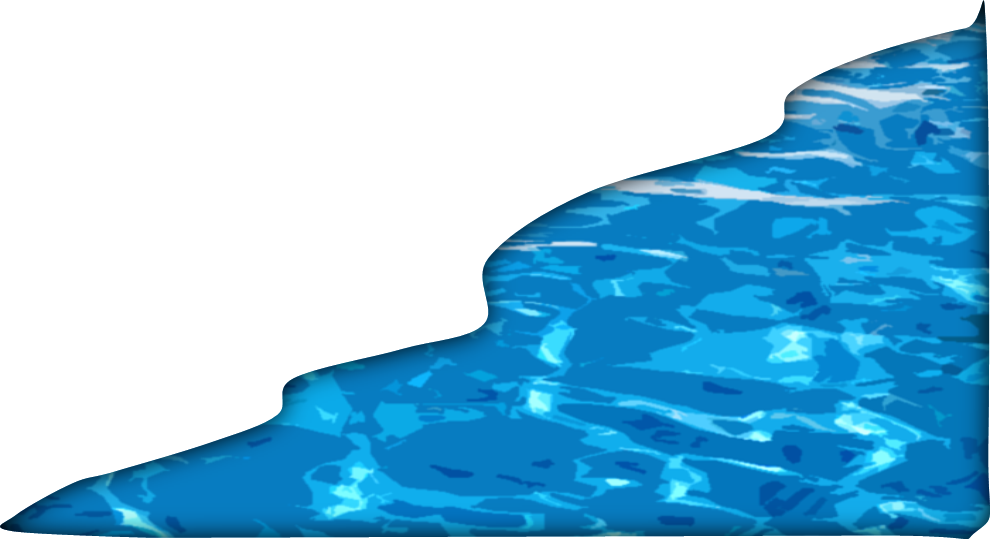 face
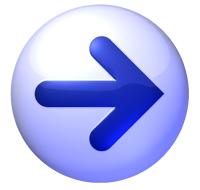 6/8
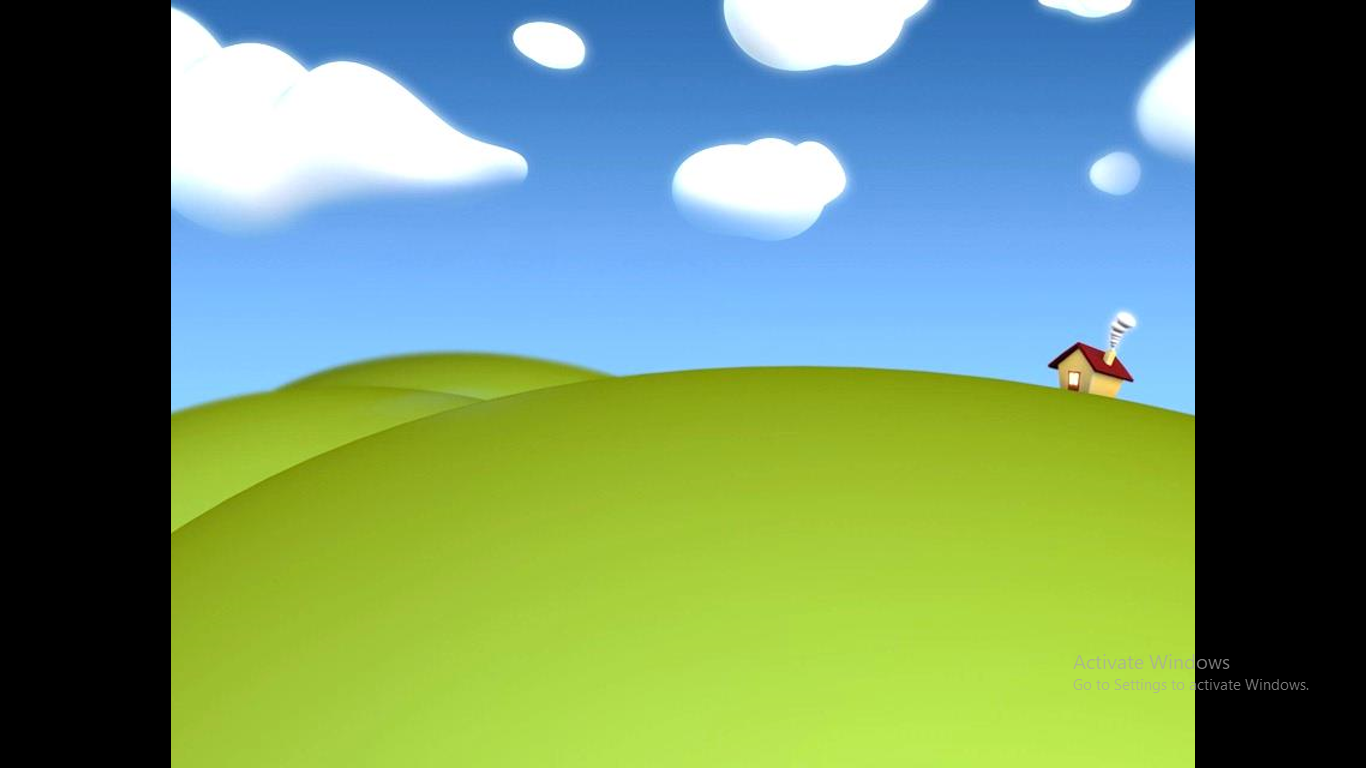 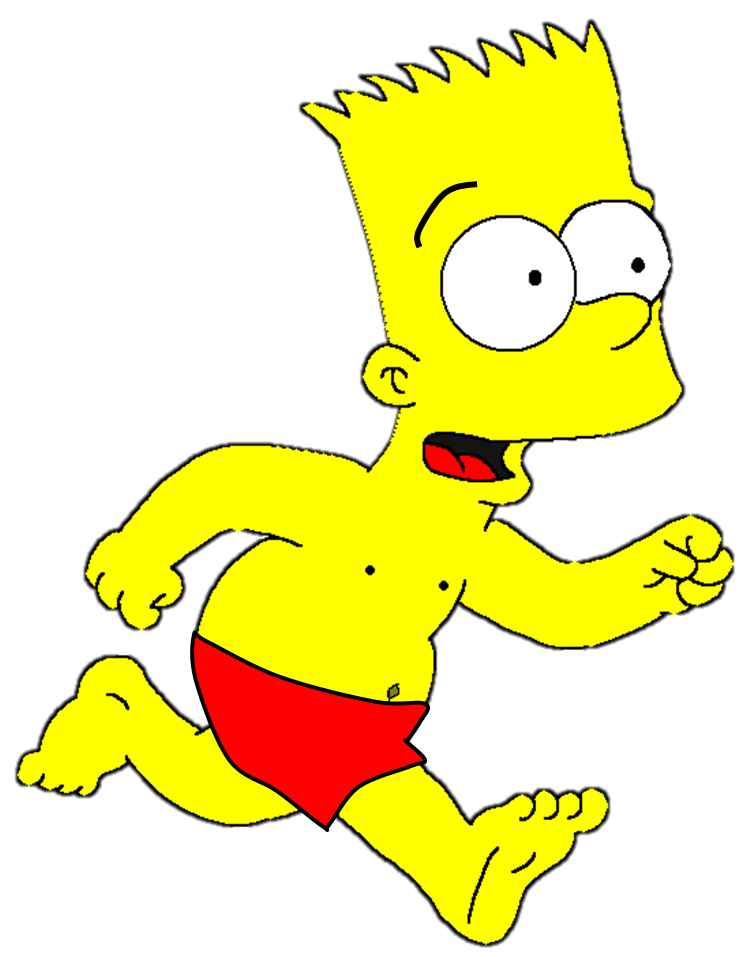 The bee stung Bart’s …
mouth
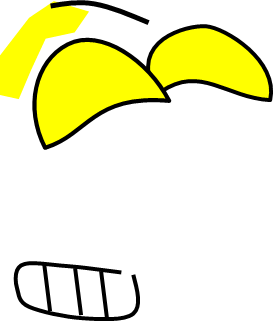 eye
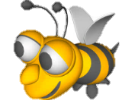 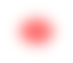 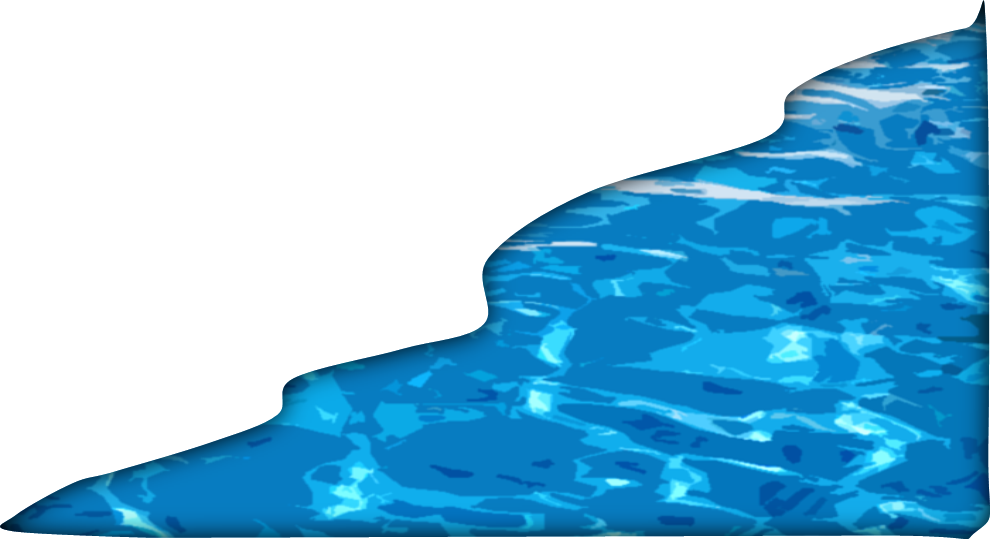 shoulder
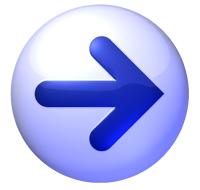 7/8
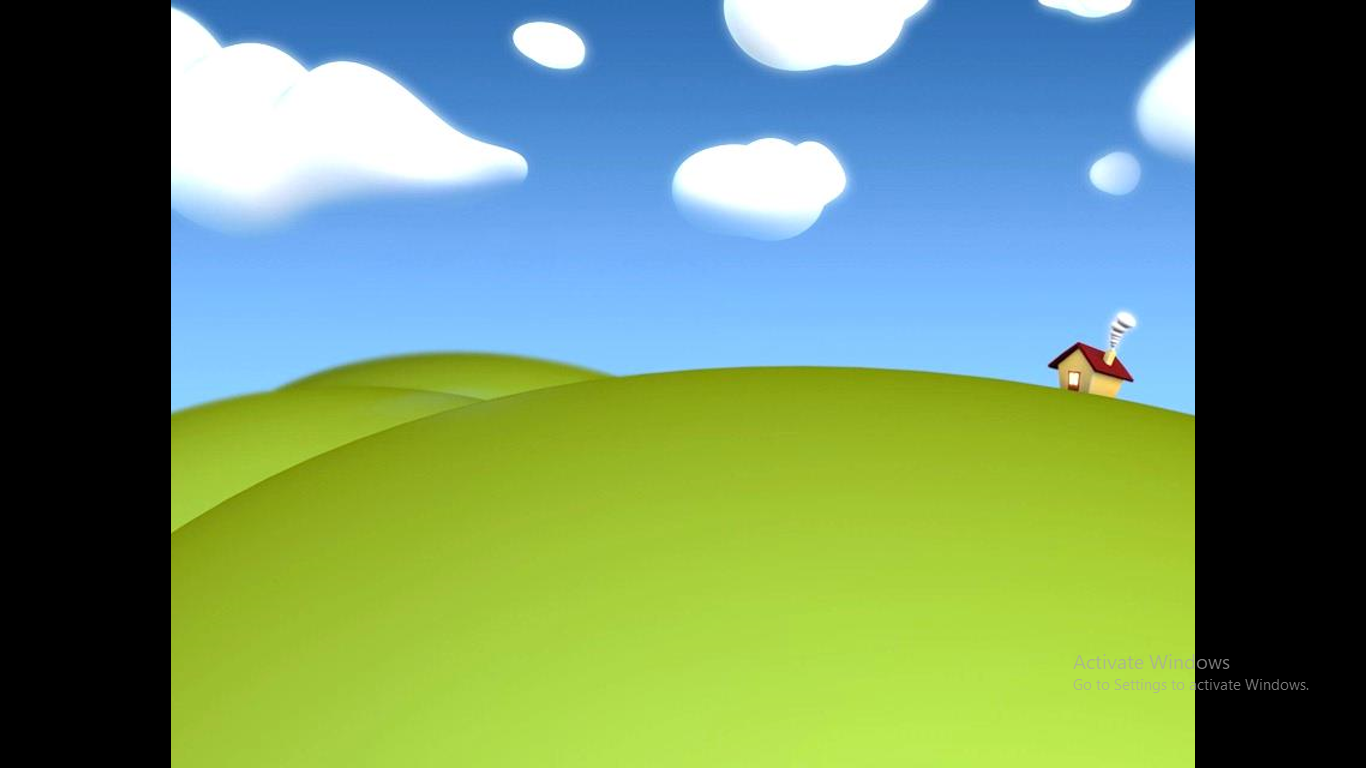 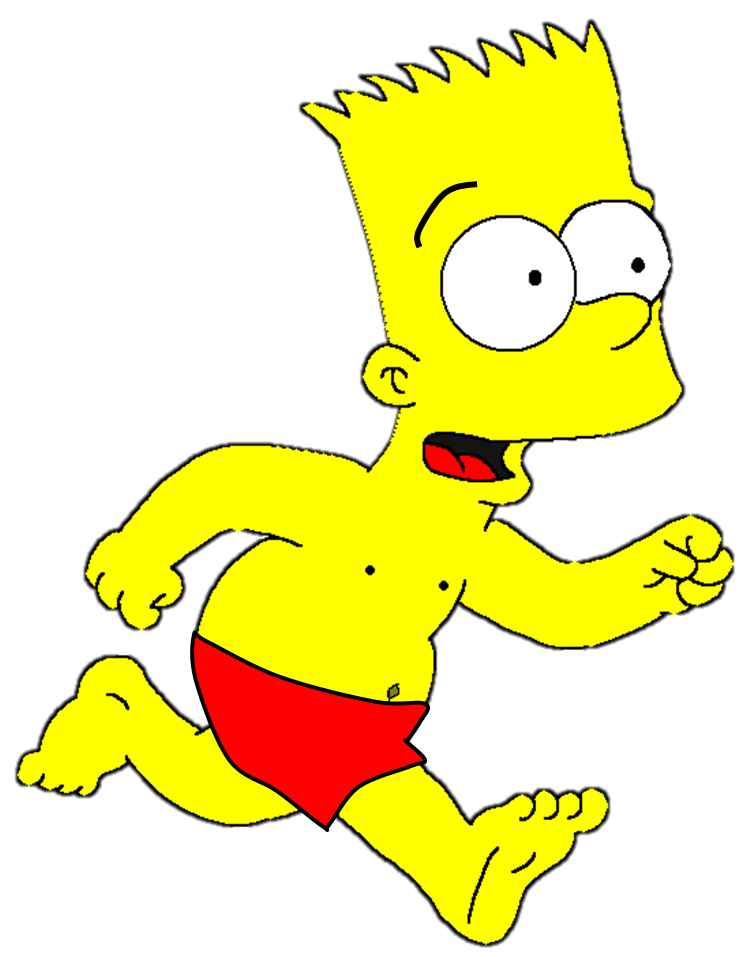 The bee stung Bart’s …
ear
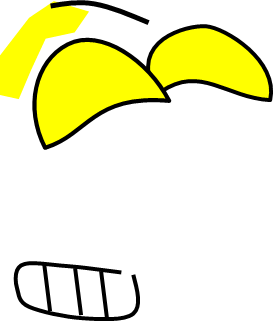 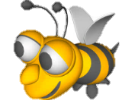 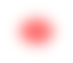 nose
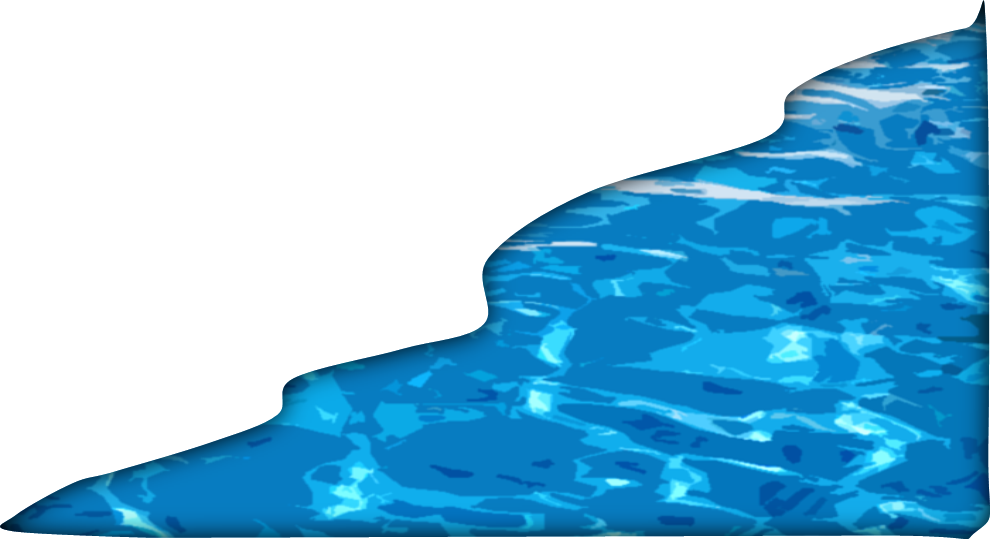 mouth
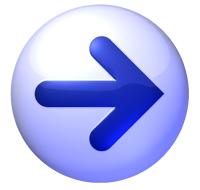 8/8
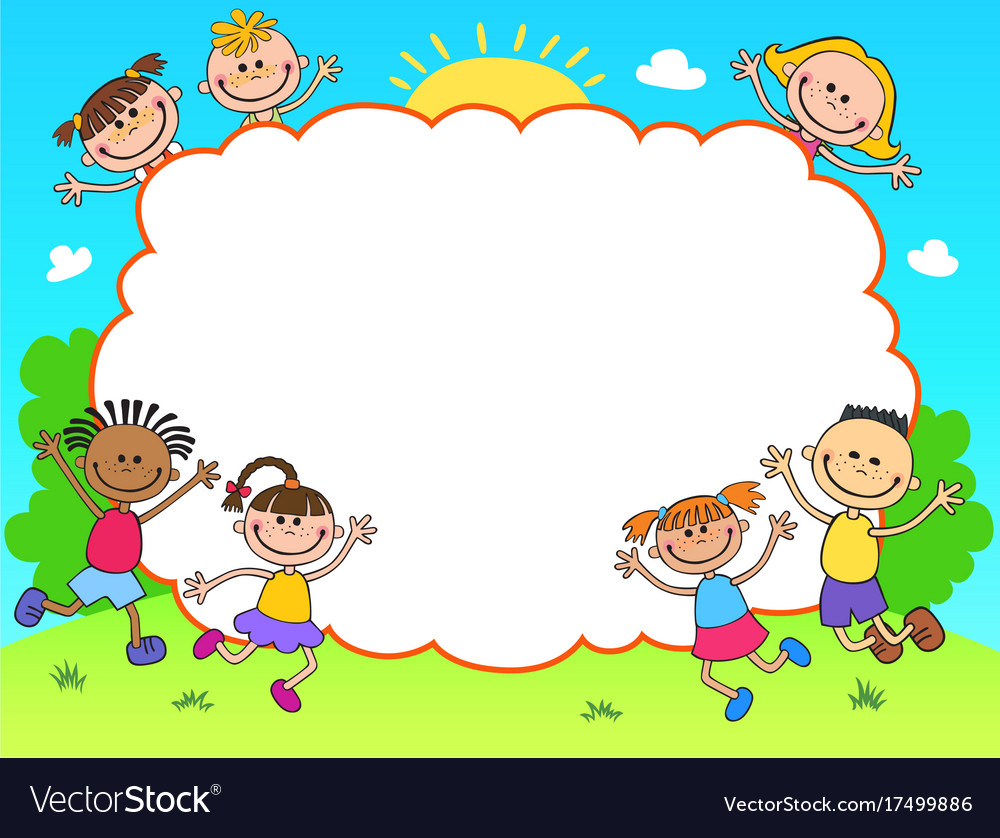 Bài 6: Hoạt động gắn với bộ phận cơ thể
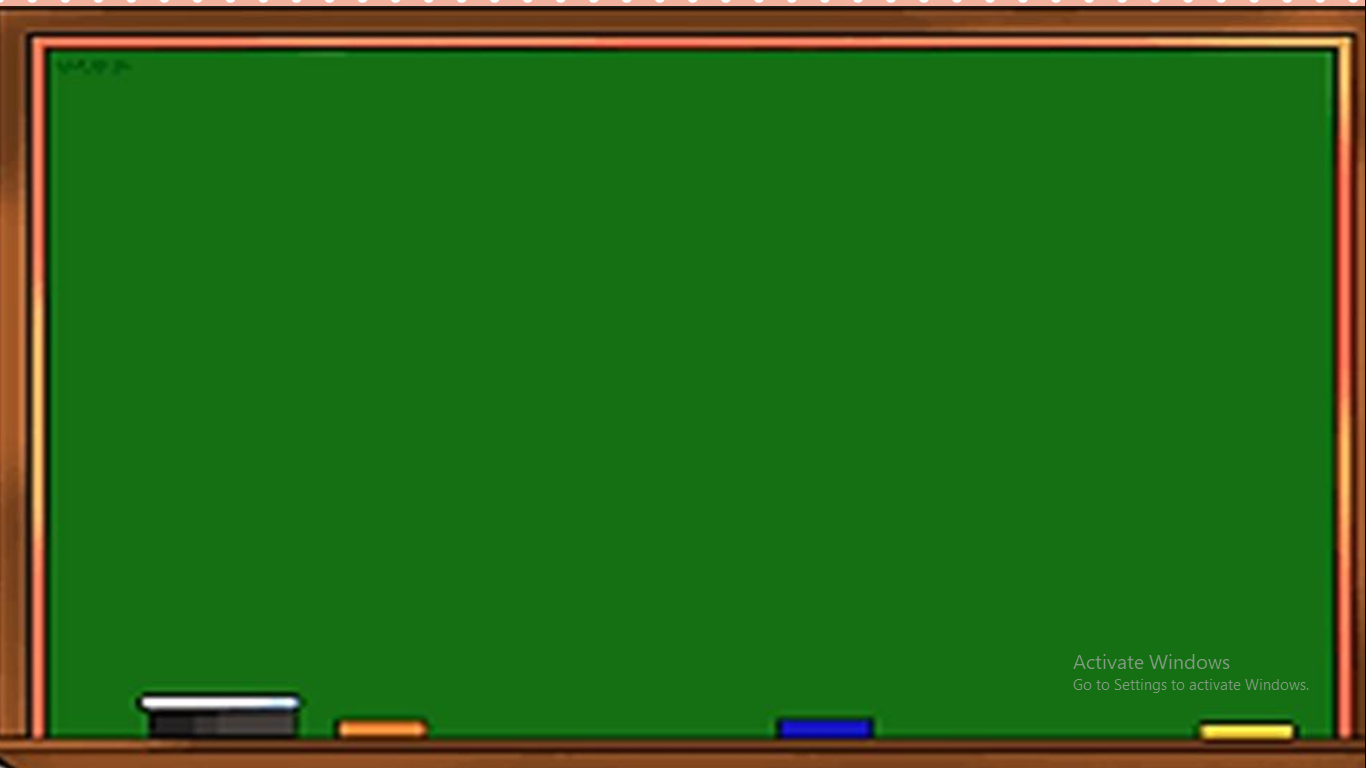 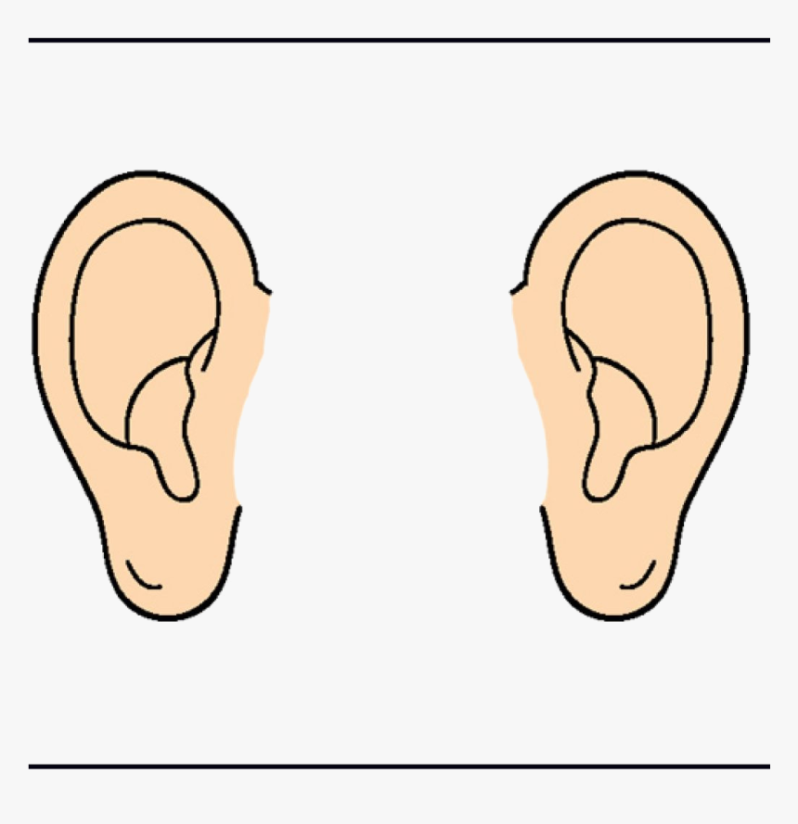 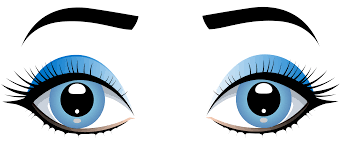 eyes
ears
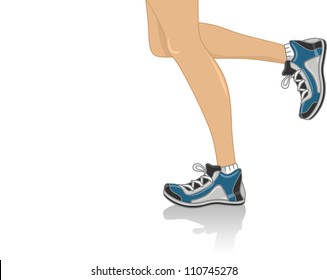 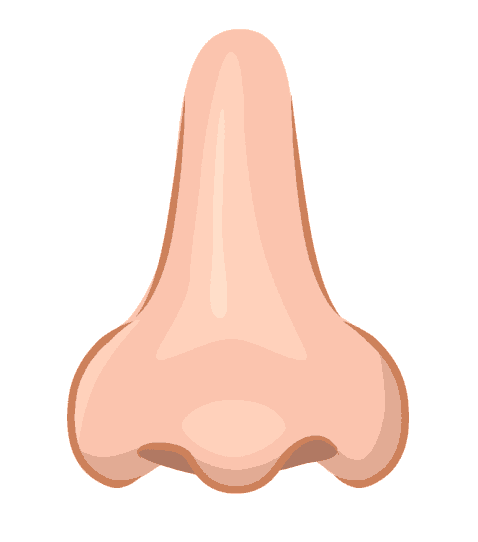 nose
legs
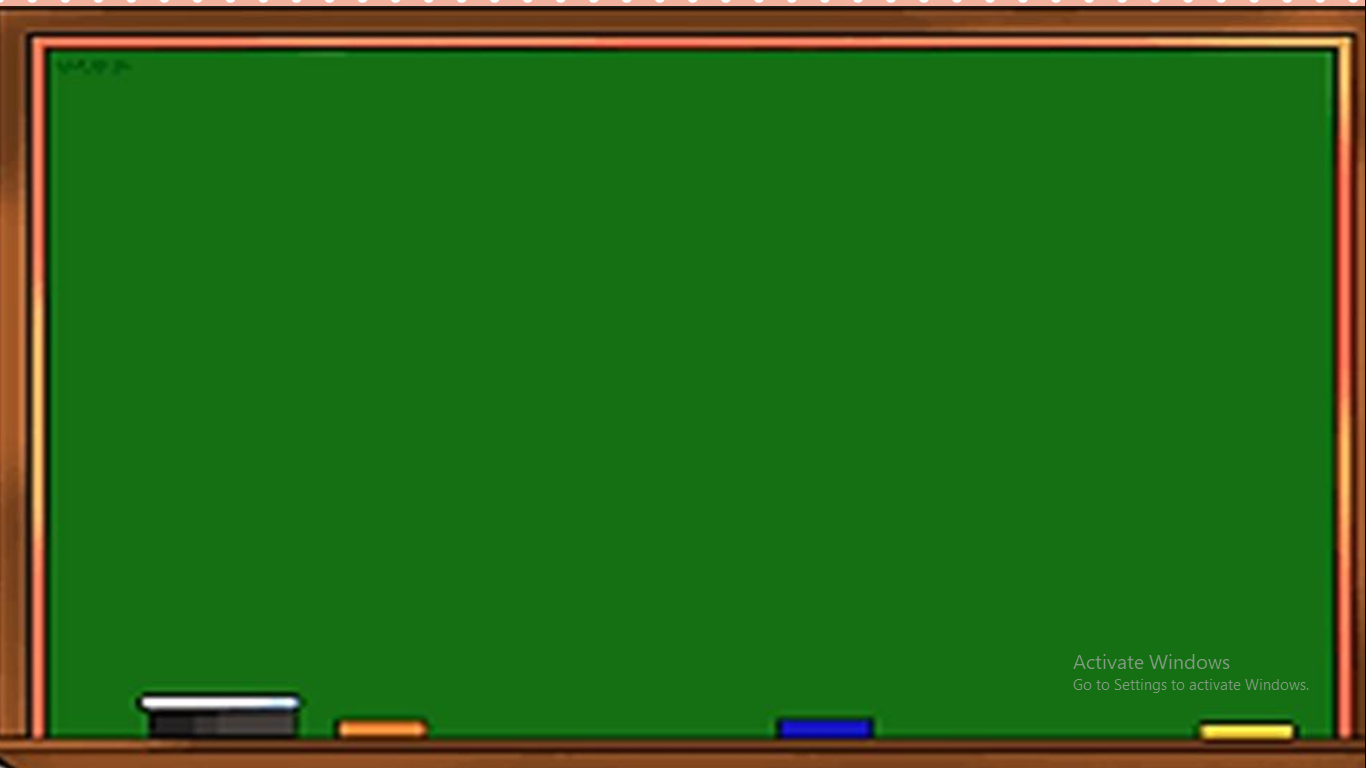 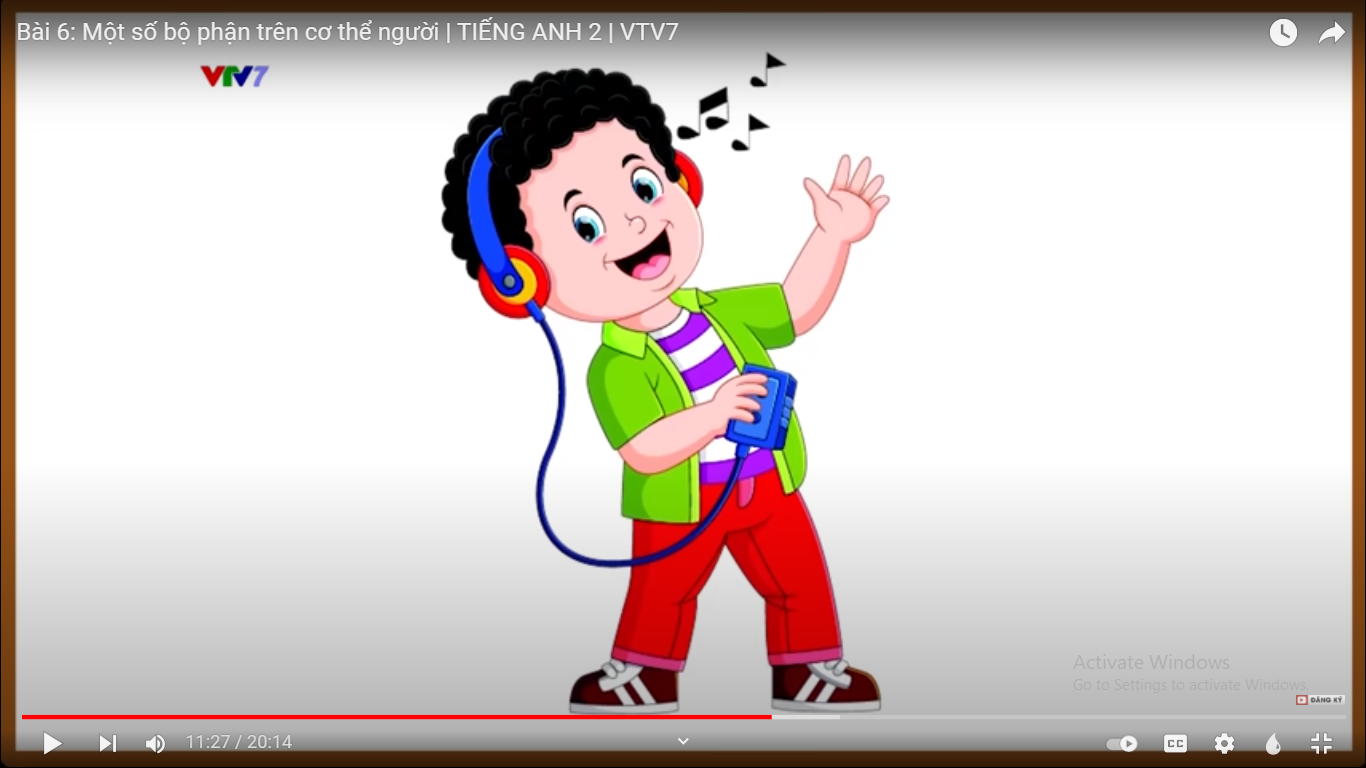 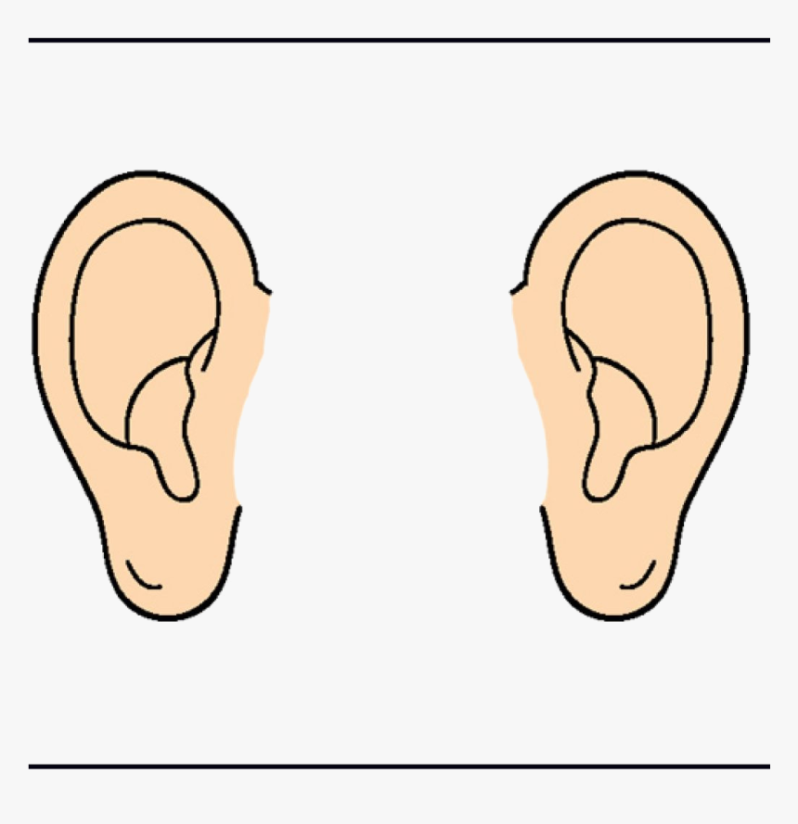 ears
I listen with my ears.
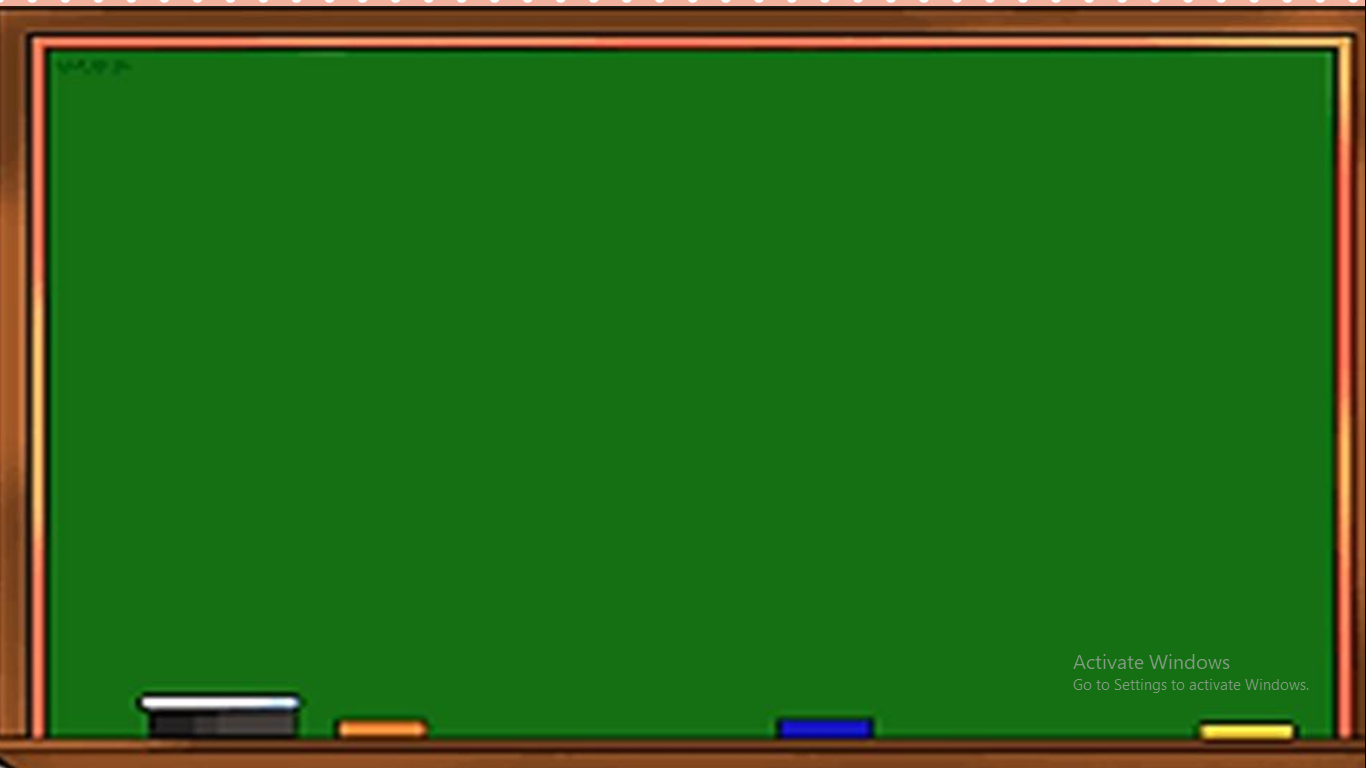 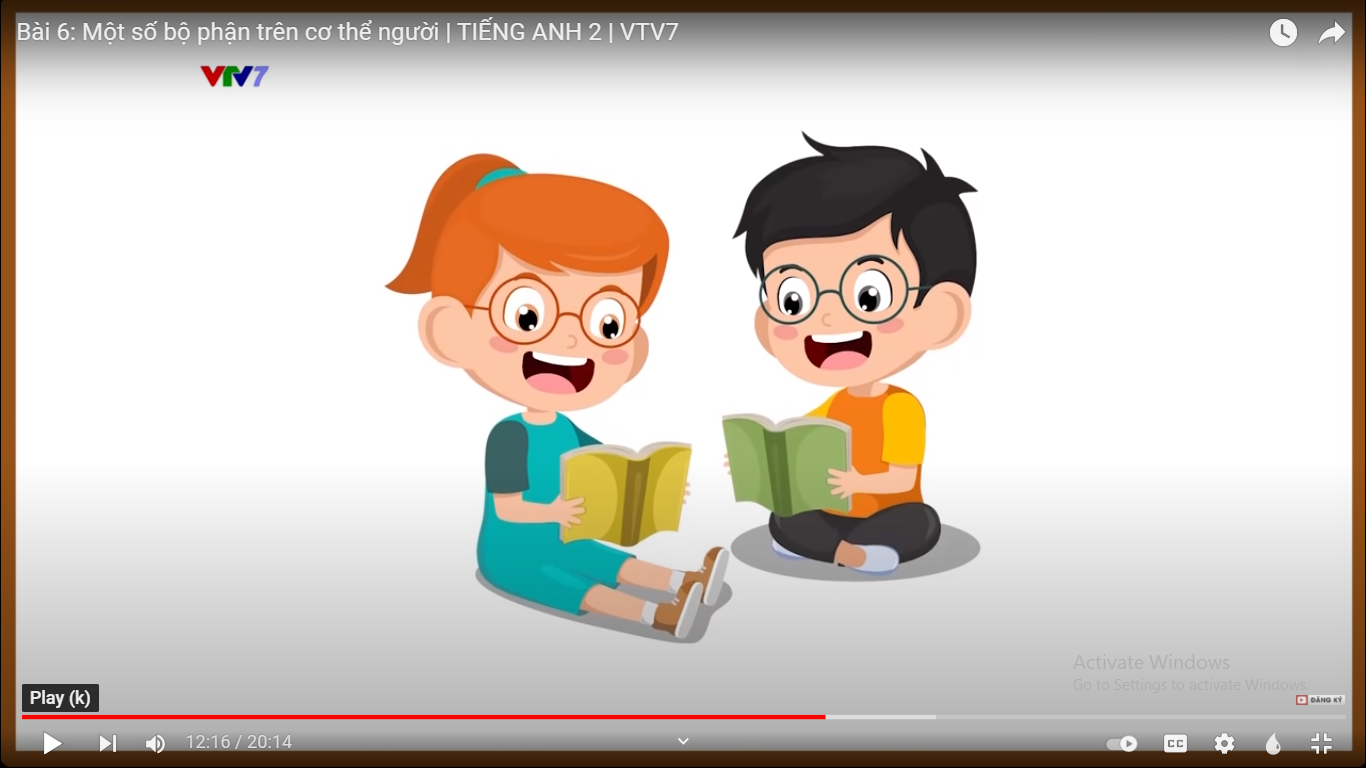 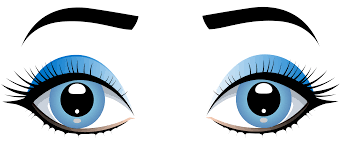 eyes
I see with my eyes.
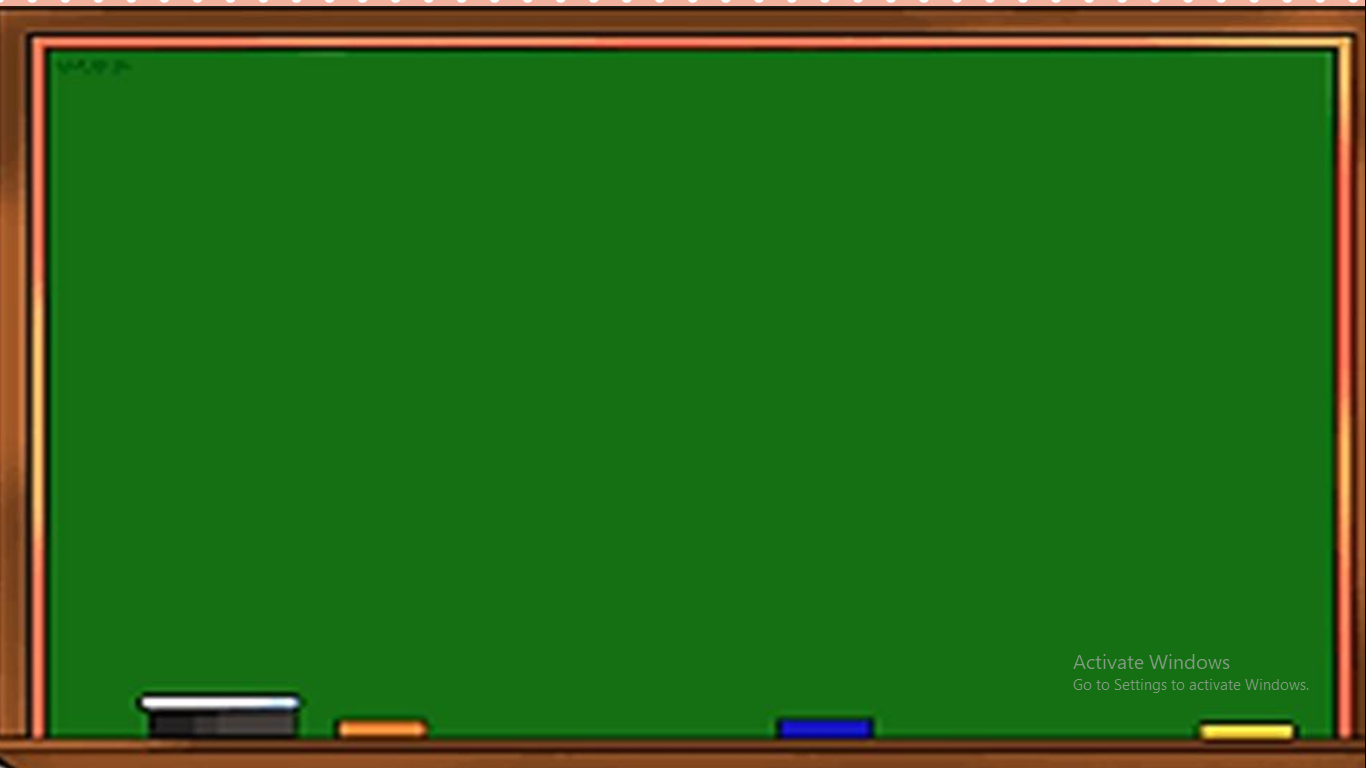 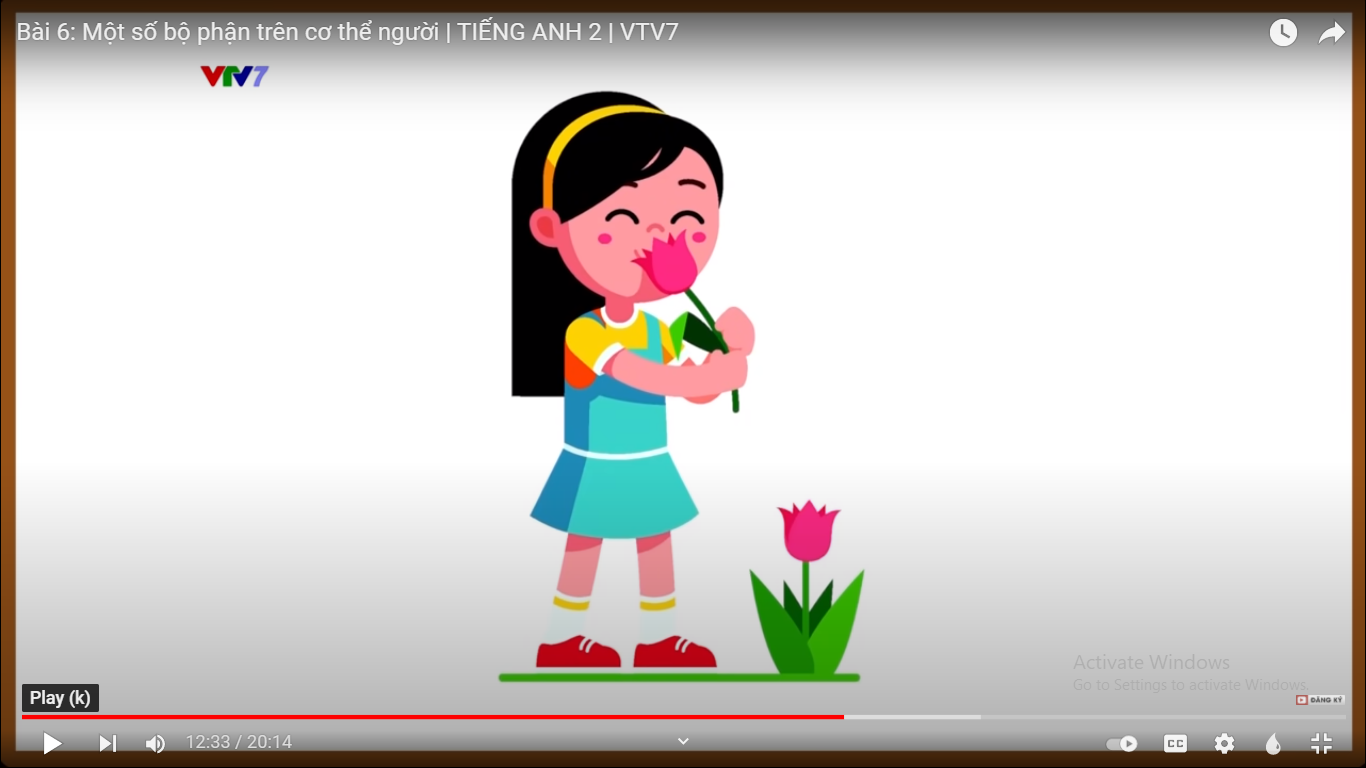 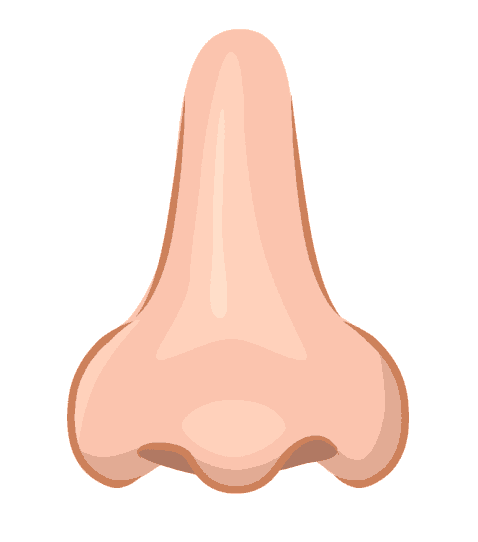 nose
I smell with my nose.
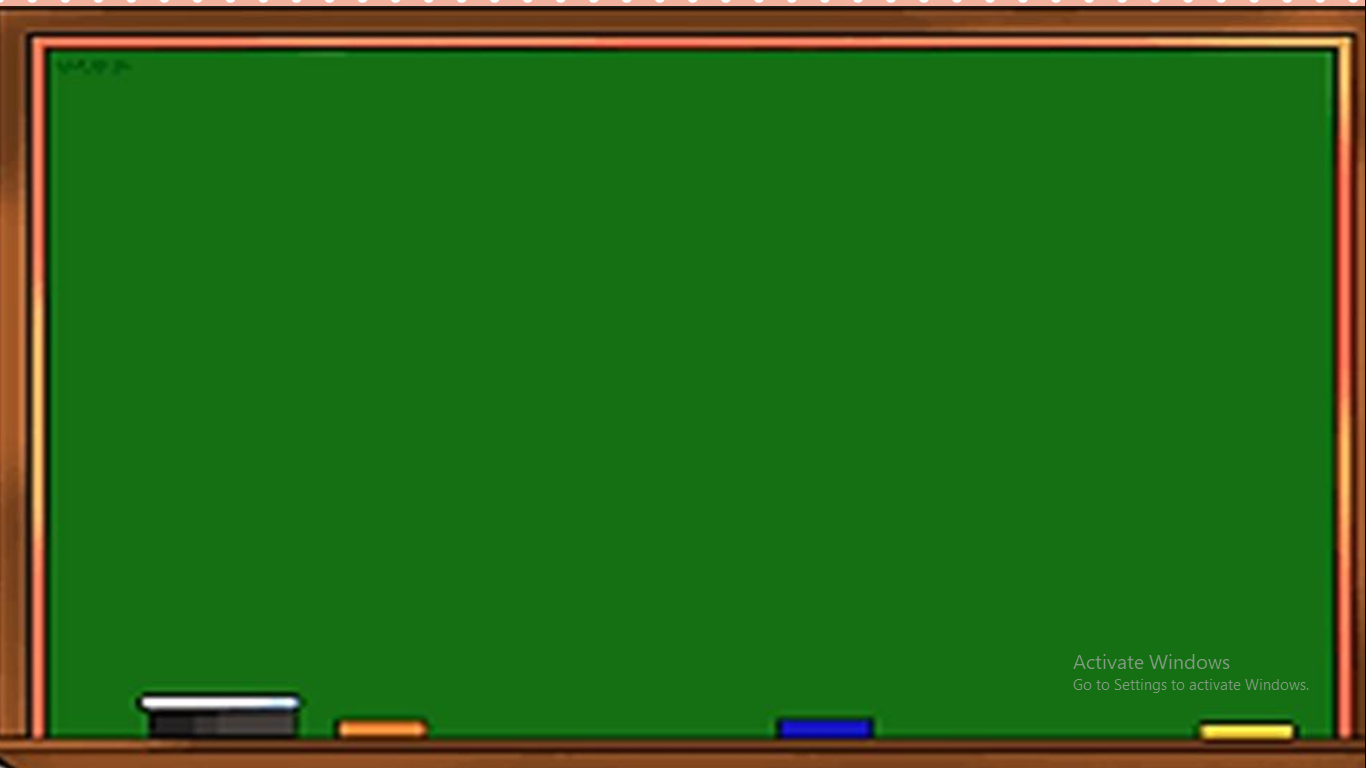 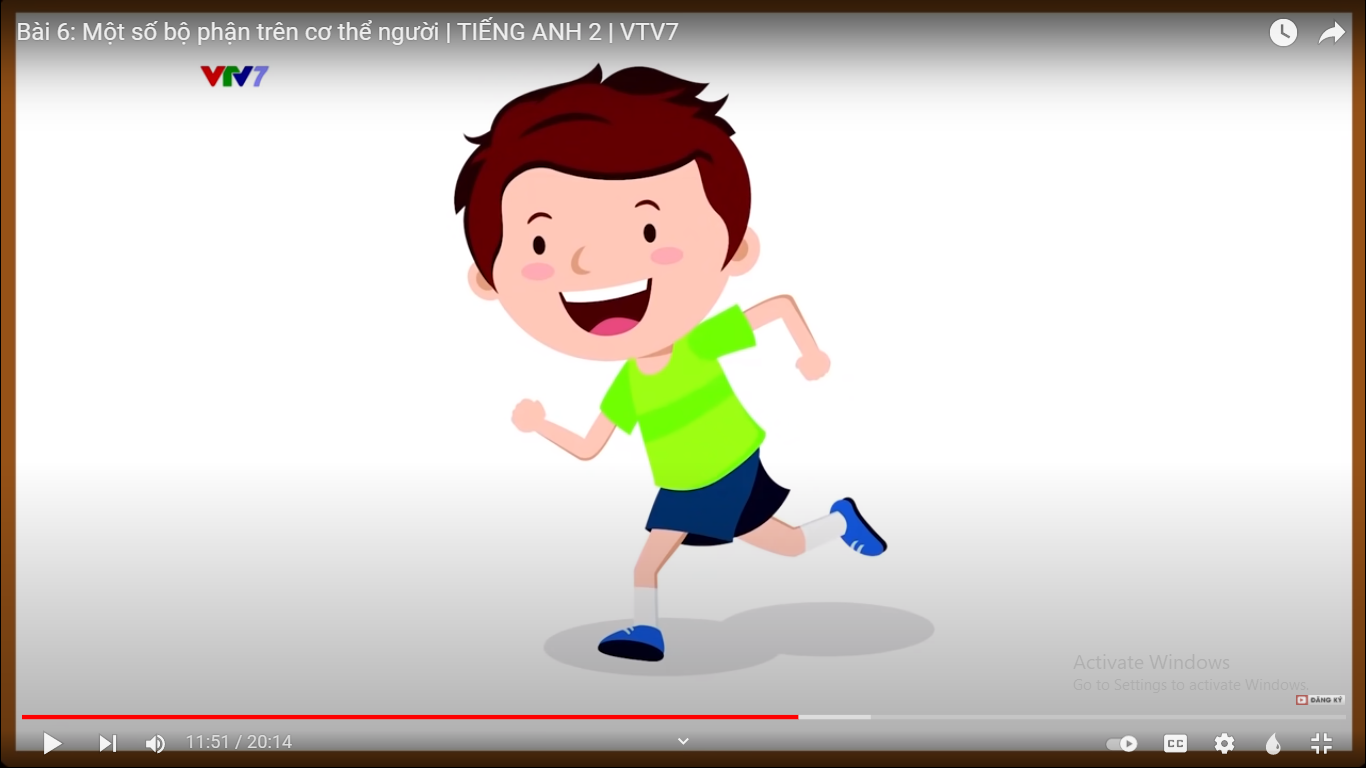 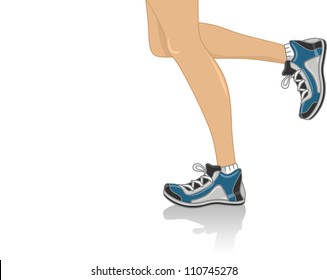 legs
I run with my legs.
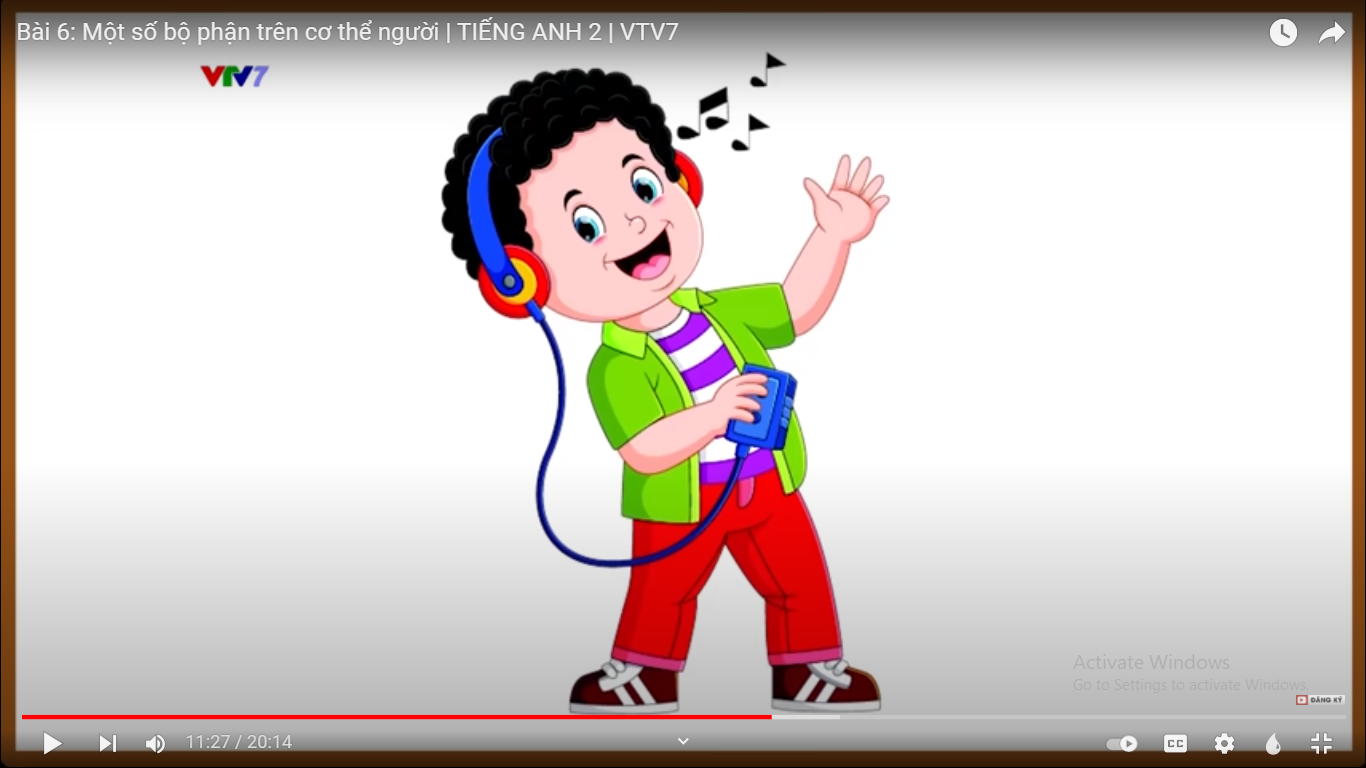 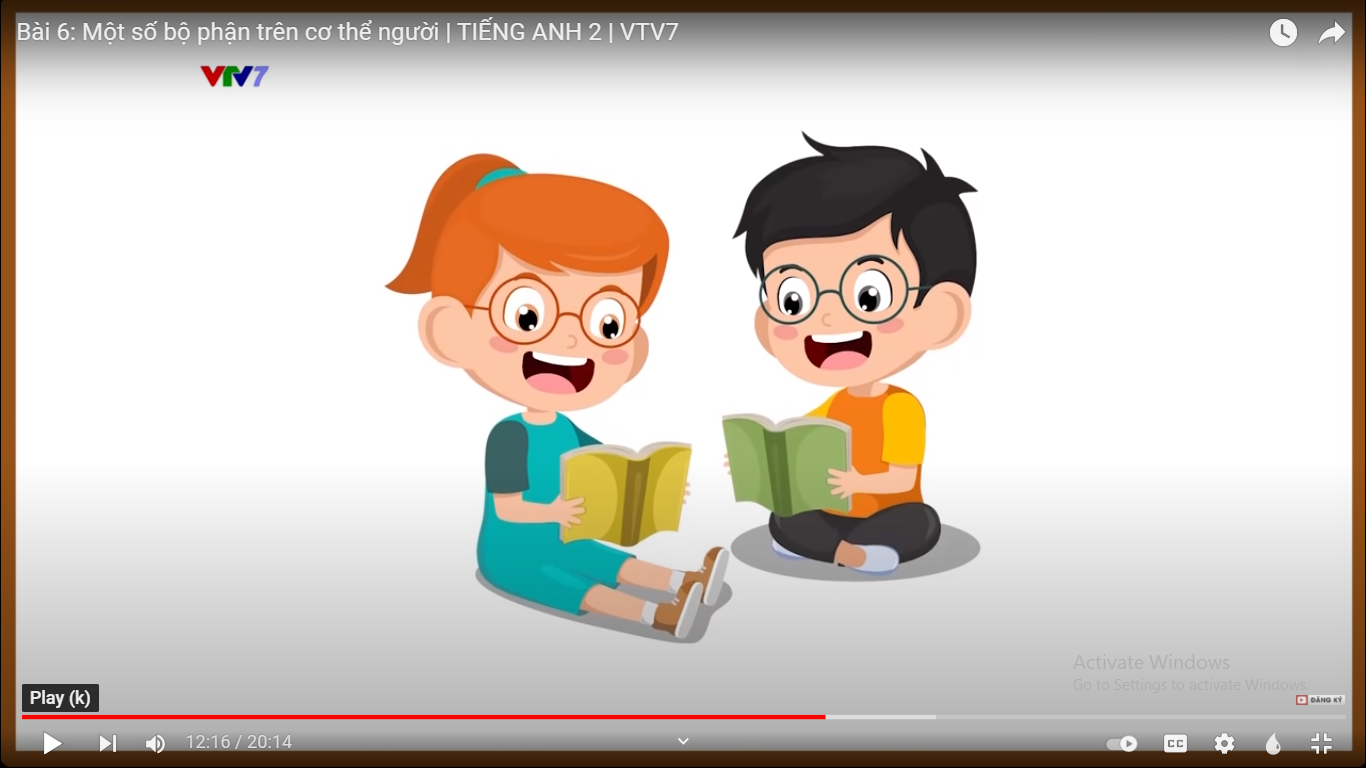 I see with my eyes.
I listen with my ears.
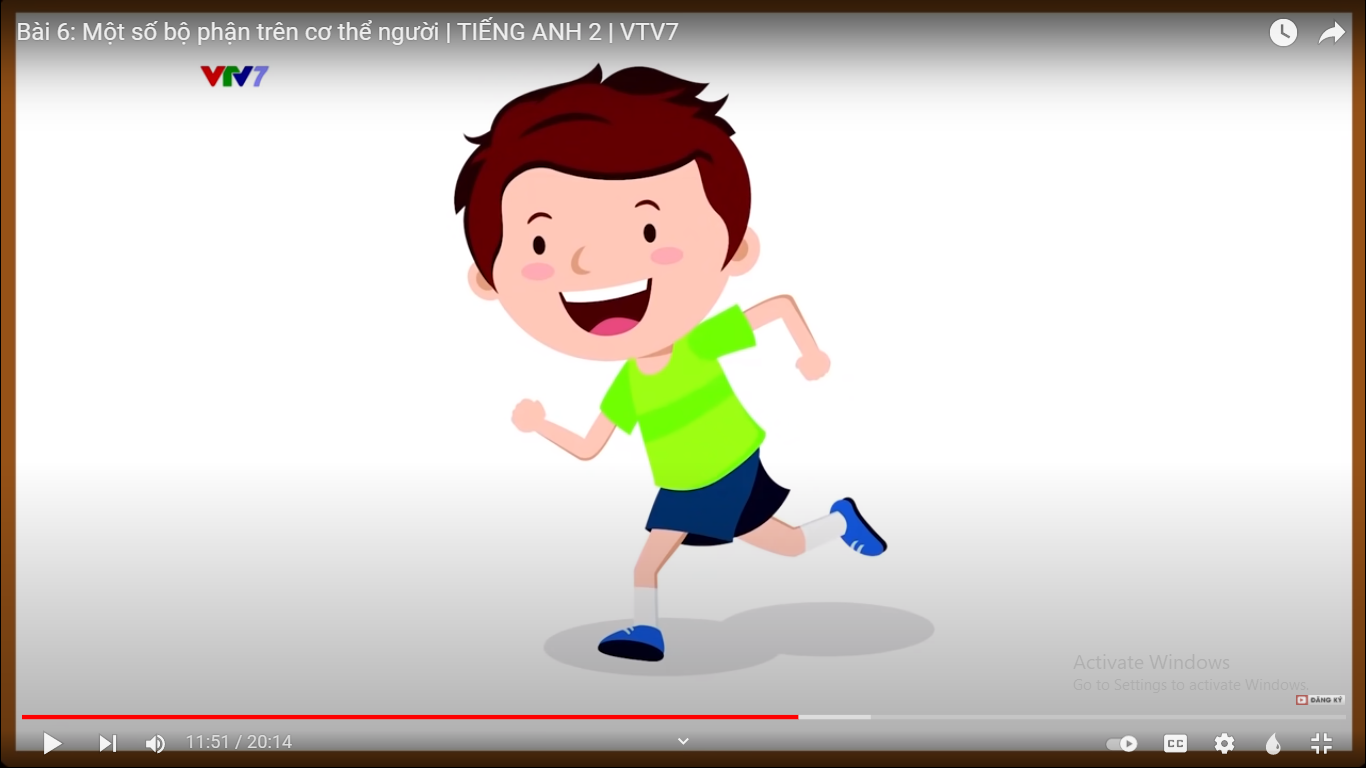 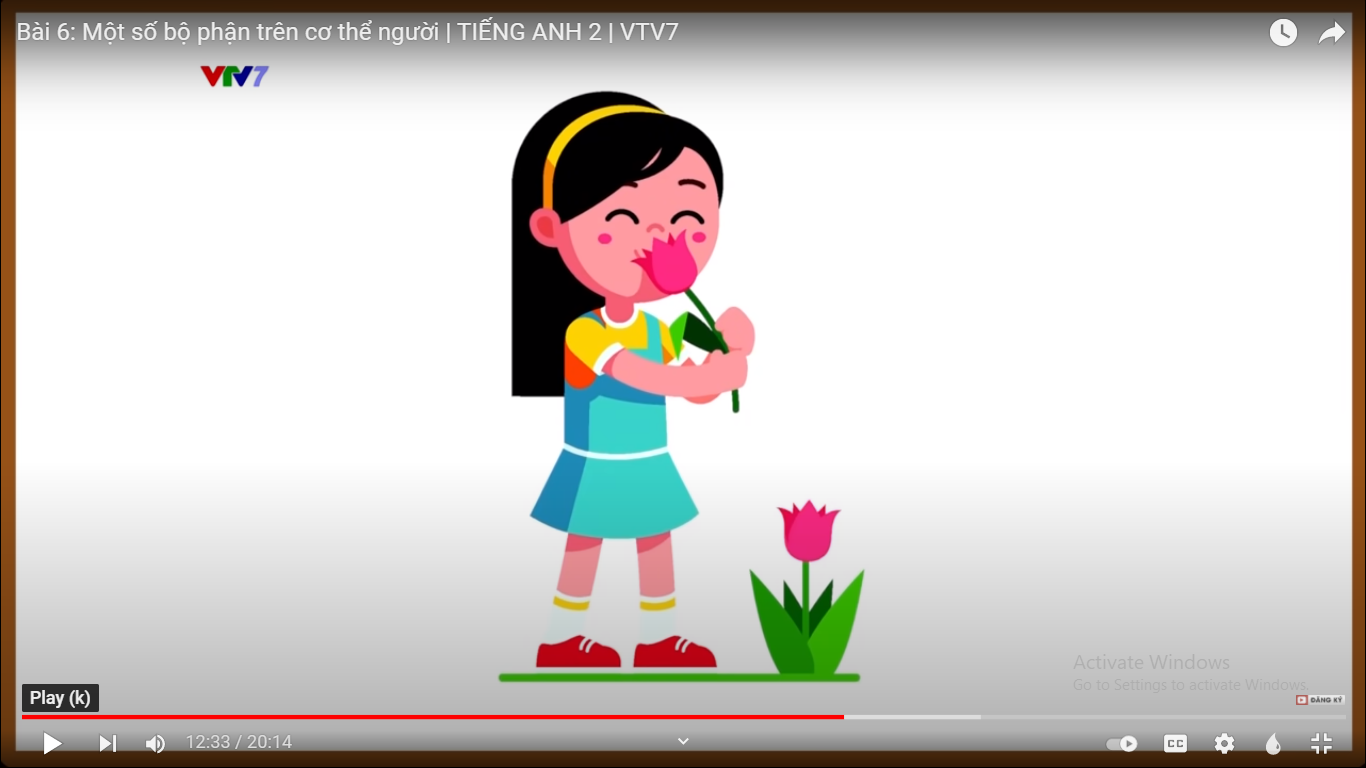 I run with my legs.
I smell with my nose.
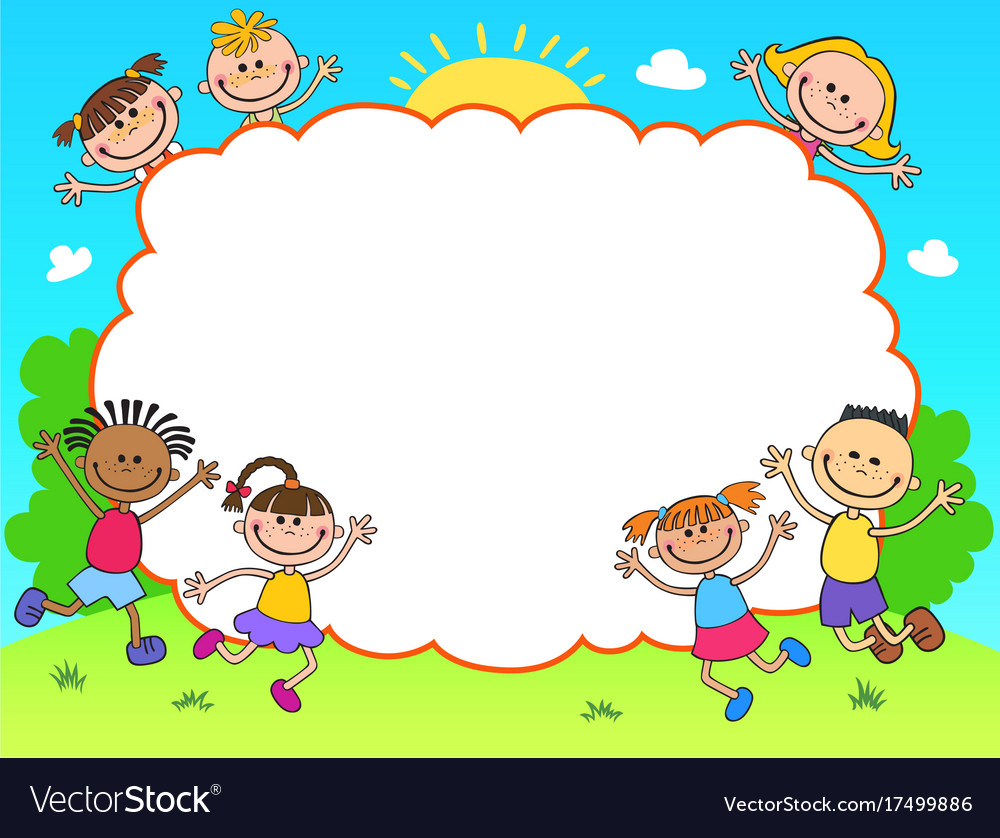 Who’s faster?
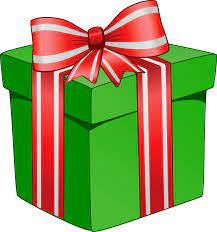 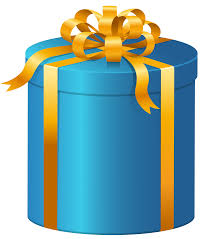 Who’s Faster?
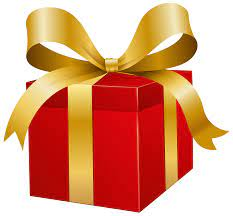 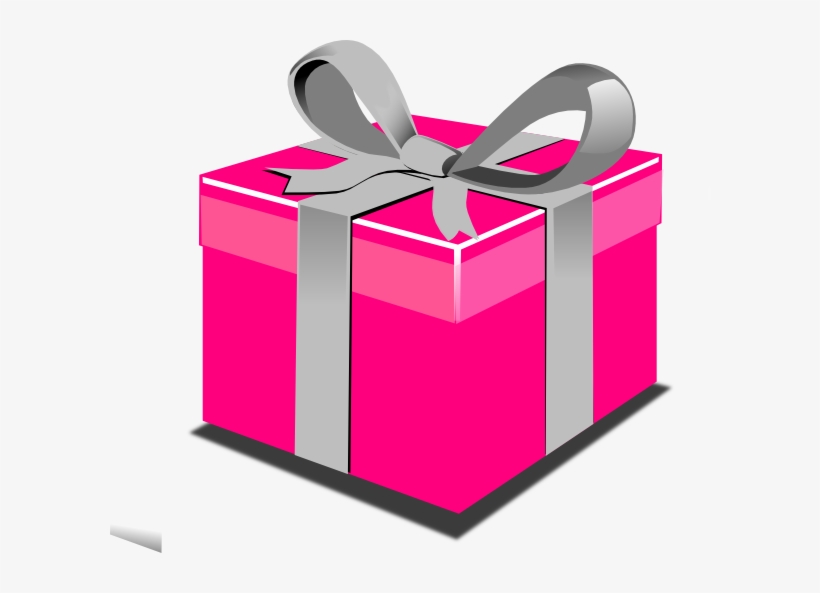 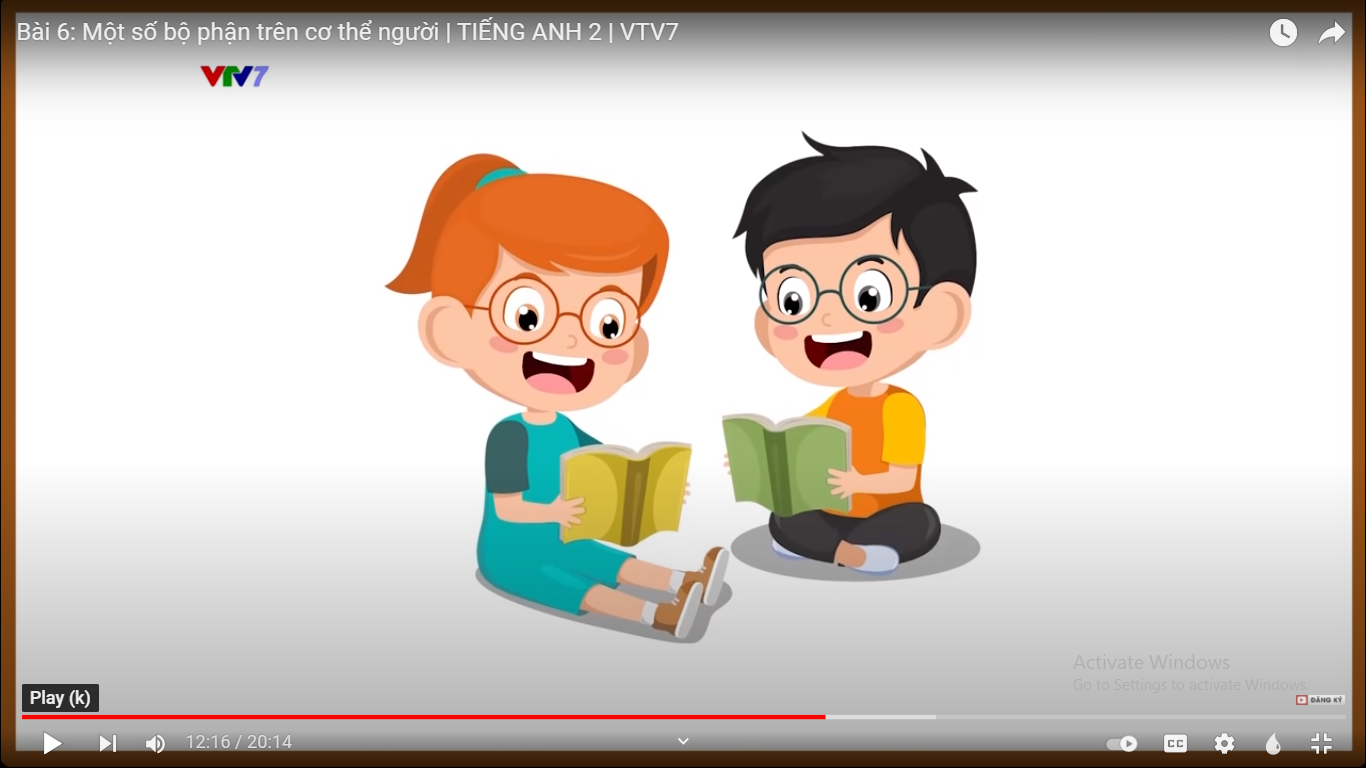 I see with my eyes.
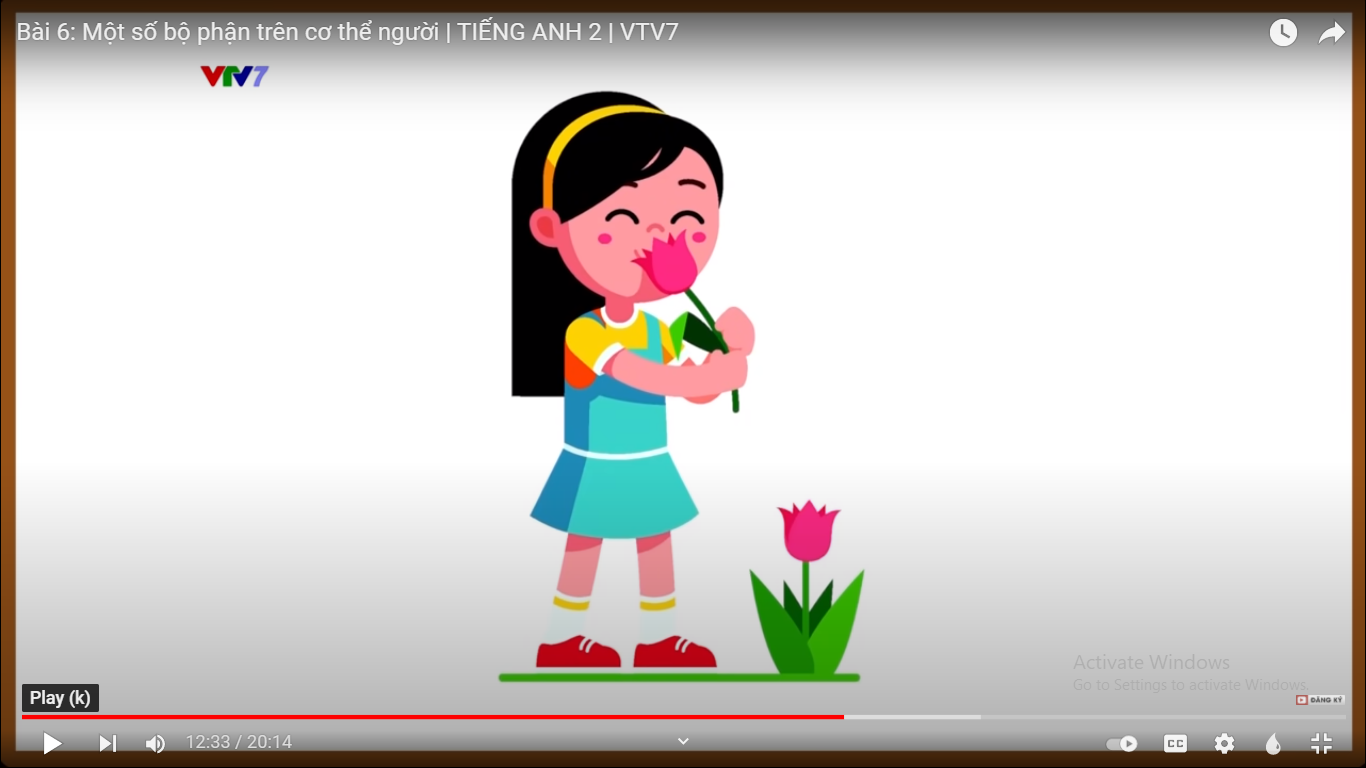 I smell with my nose.
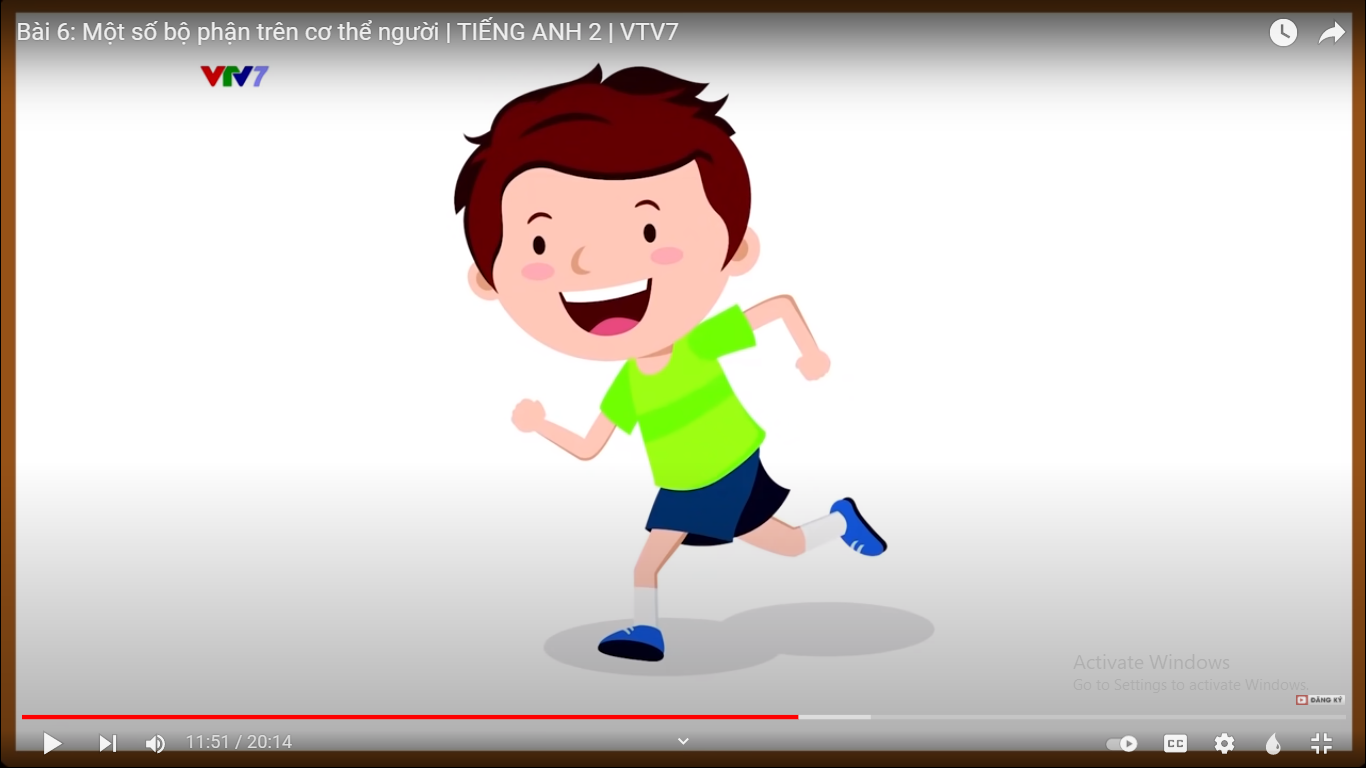 I run with my legs.
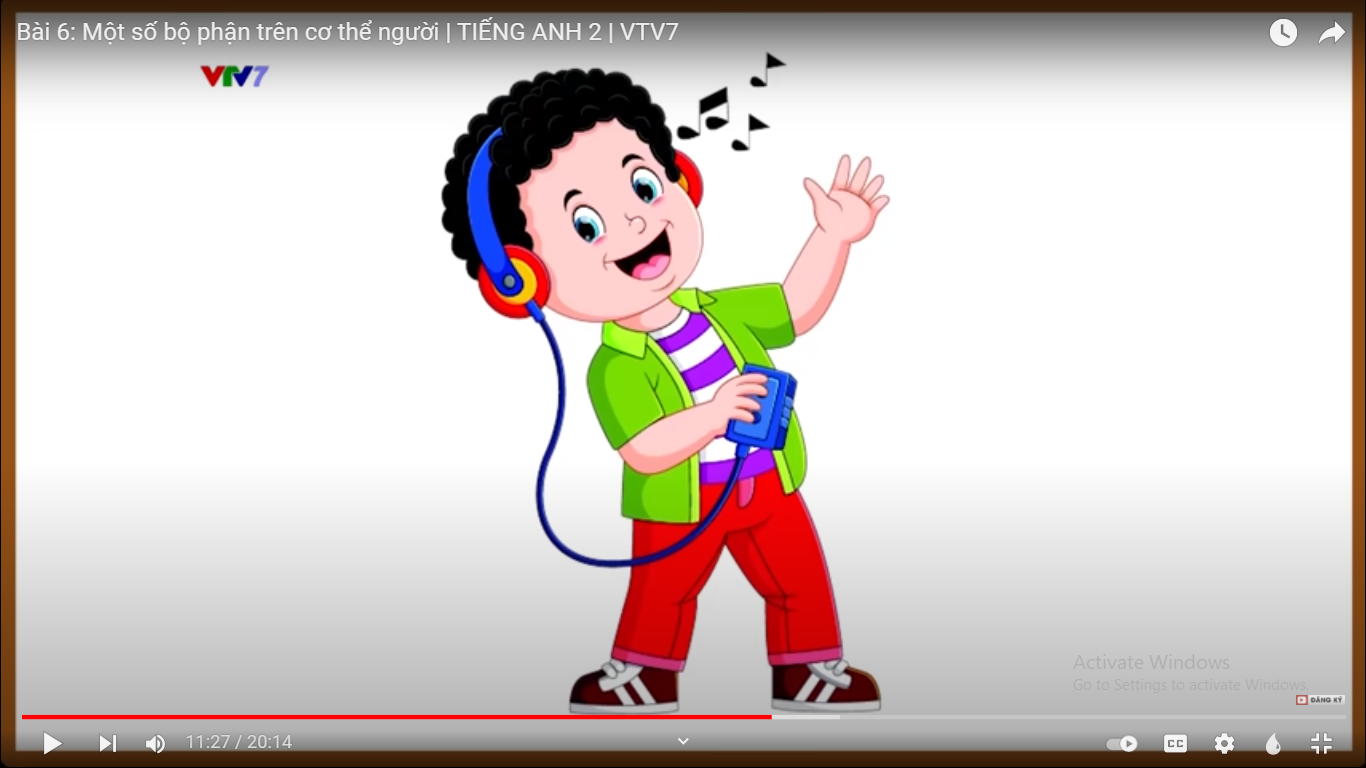 I listen with my ears.
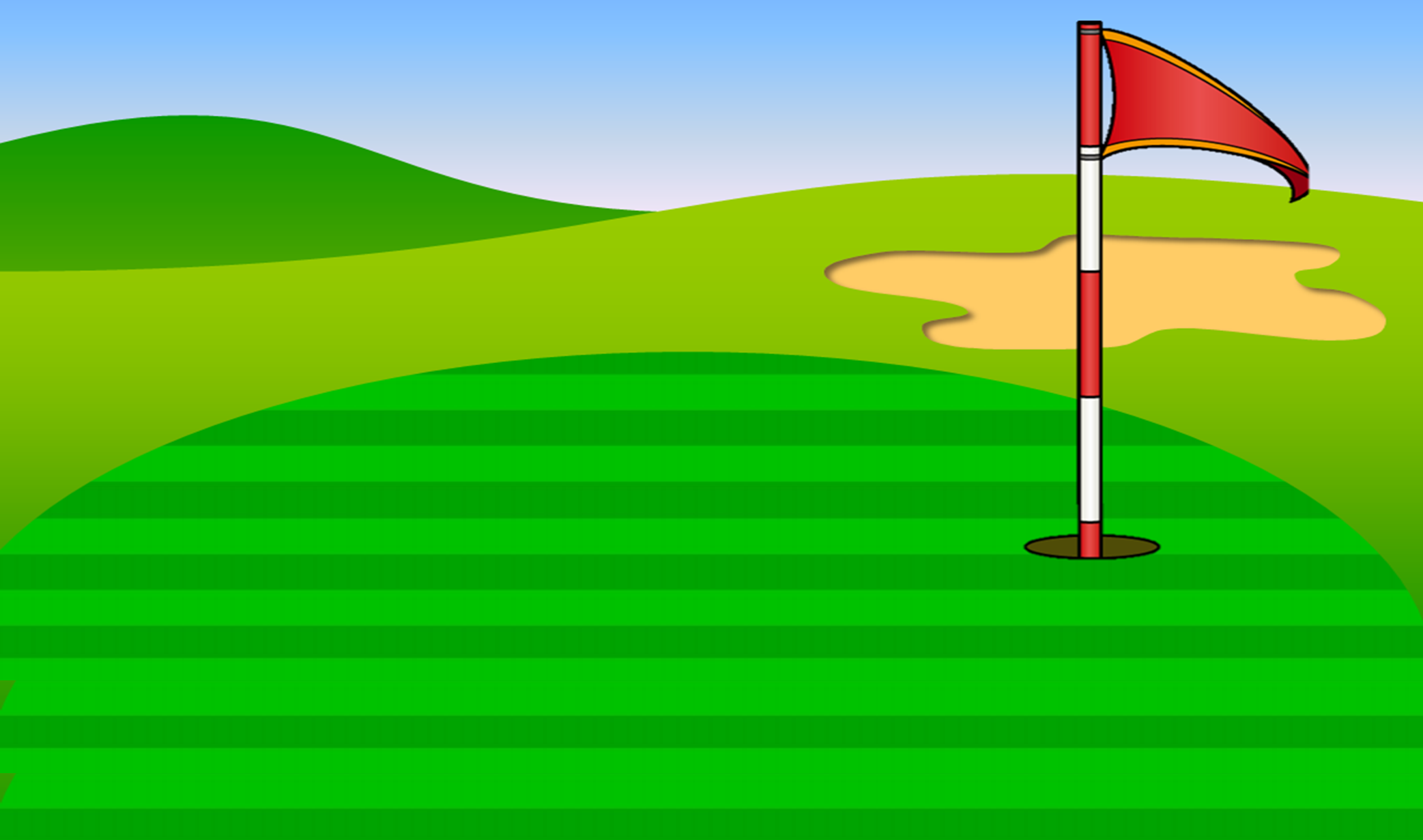 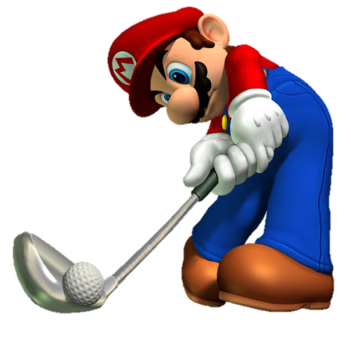 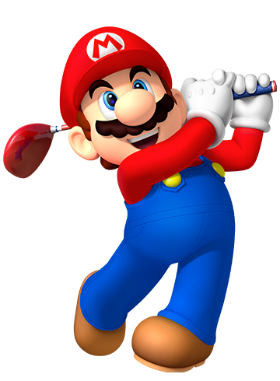 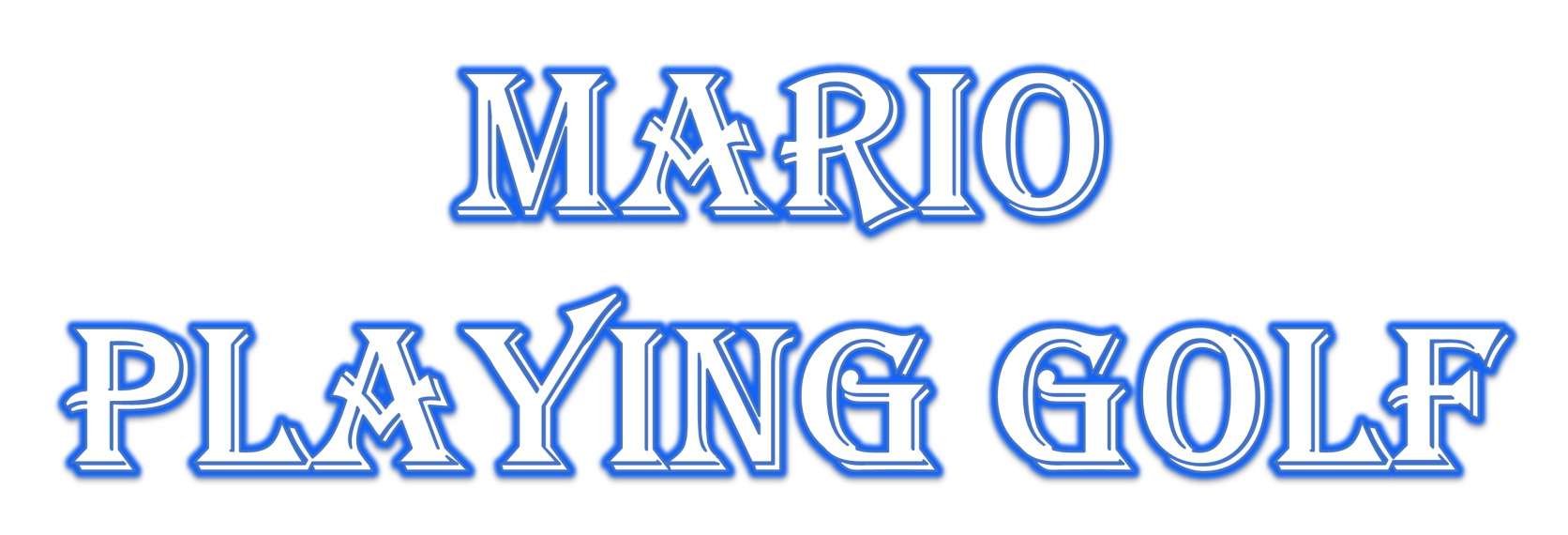 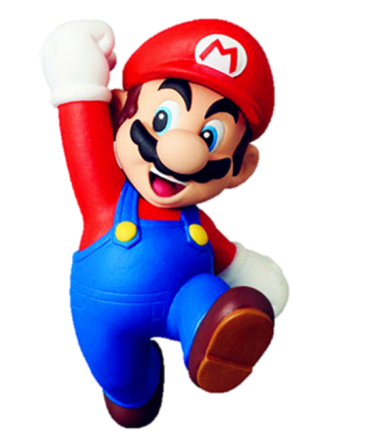 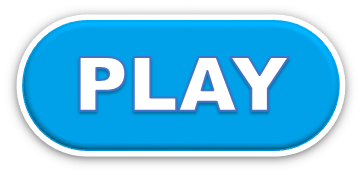 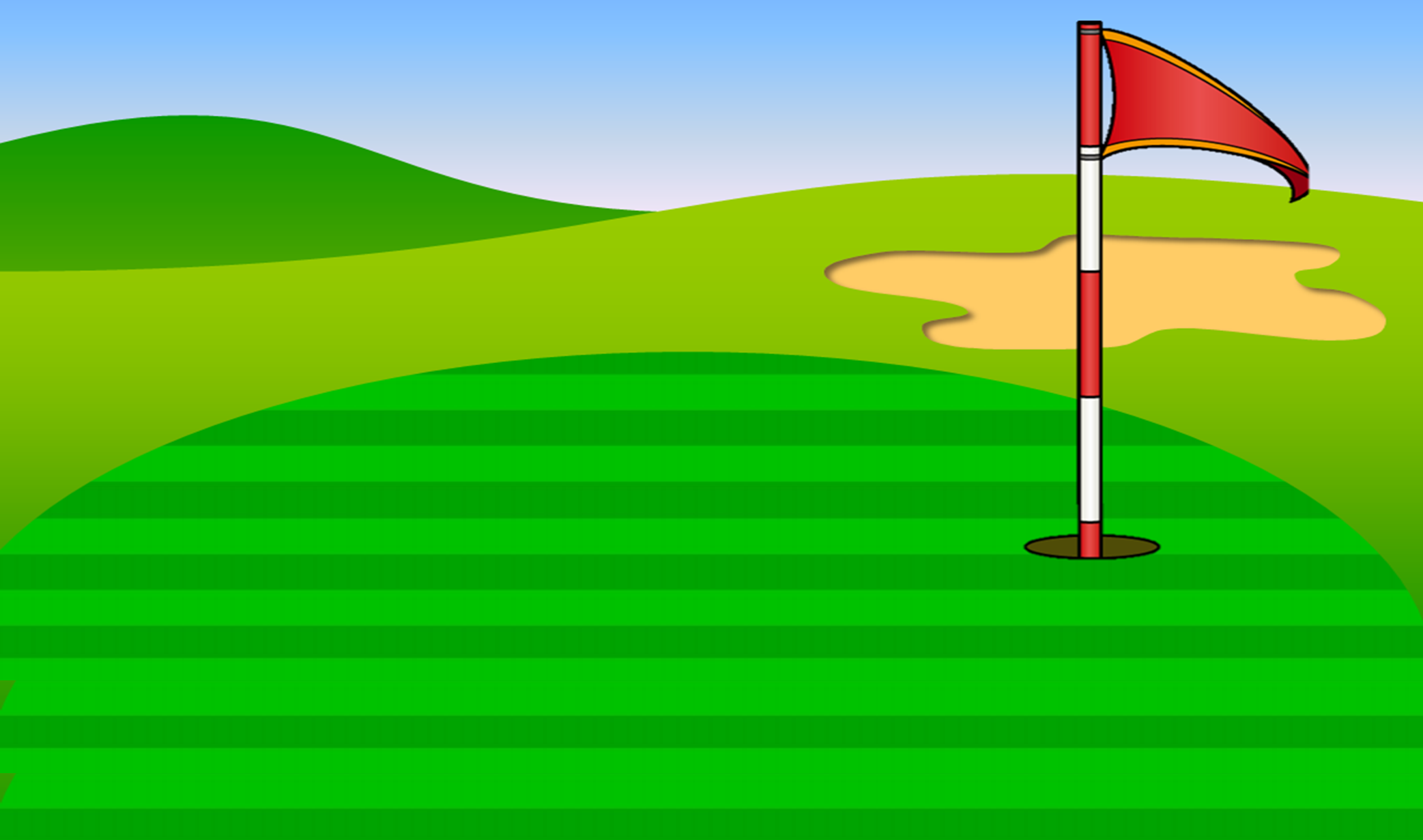 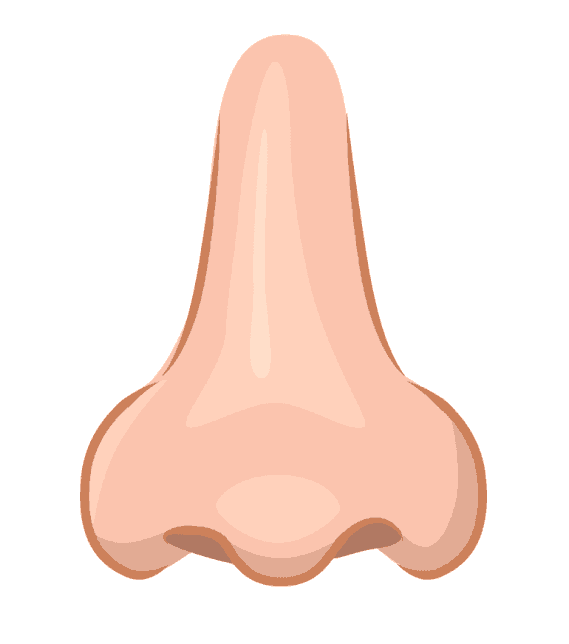 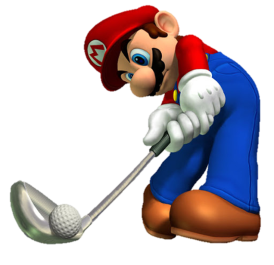 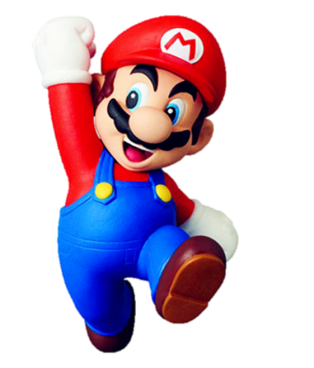 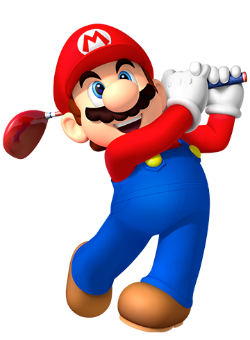 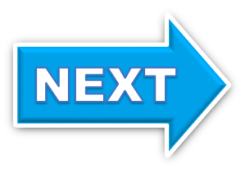 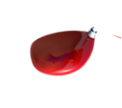 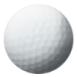 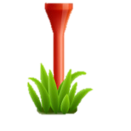 B. nose
C. eyes
A. neck
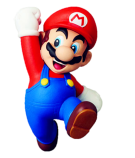 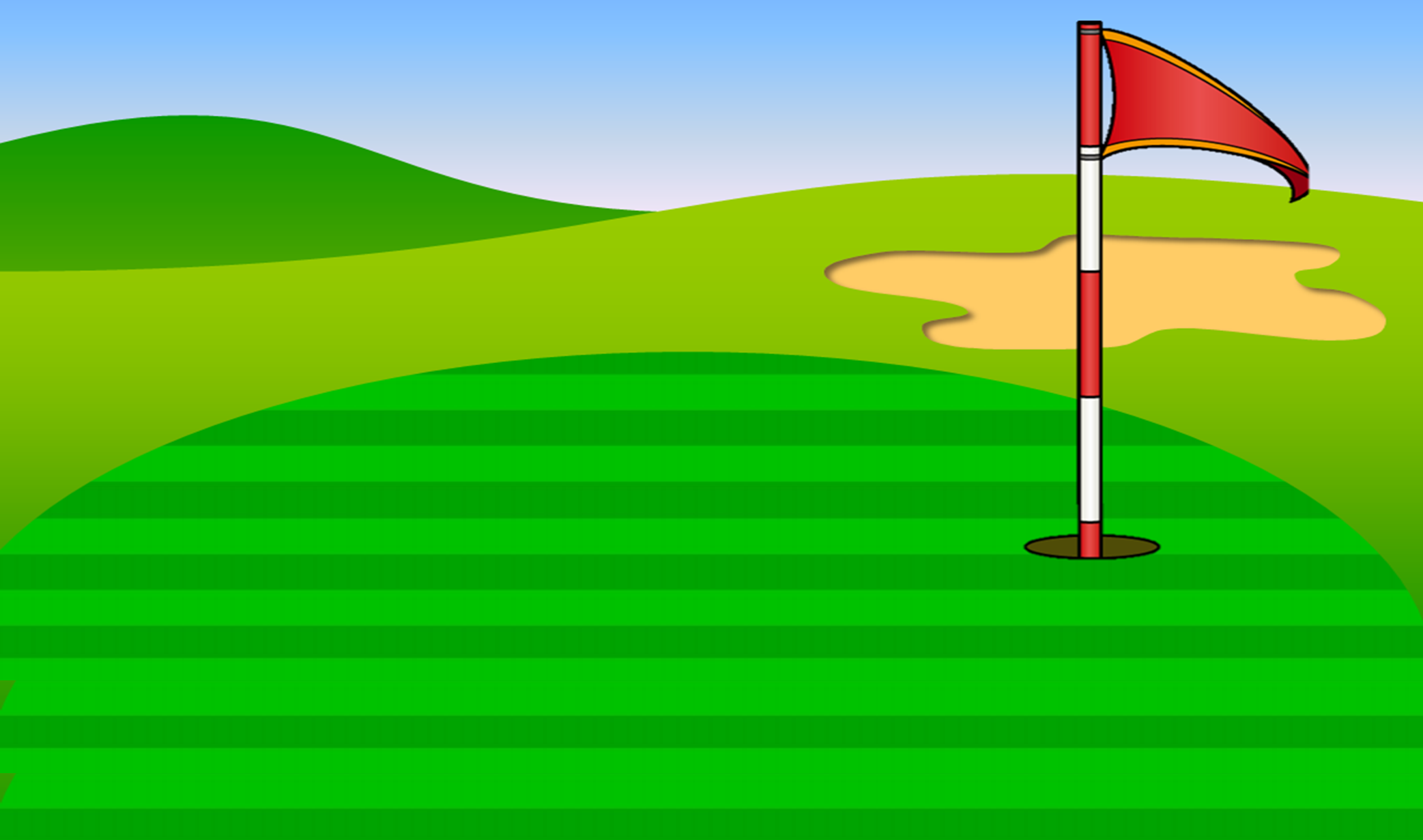 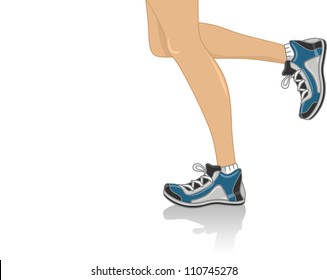 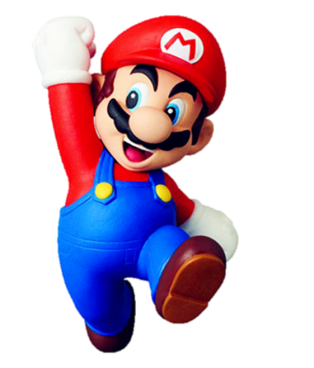 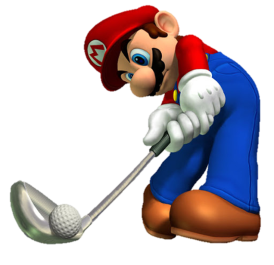 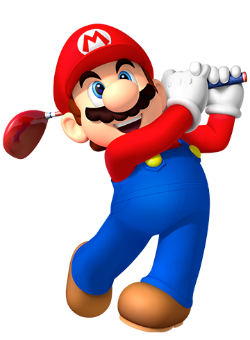 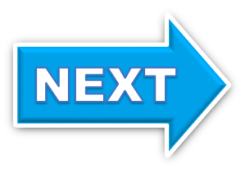 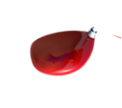 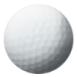 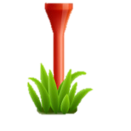 A. eyes
B. ears
C. legs
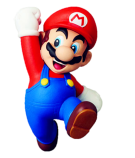 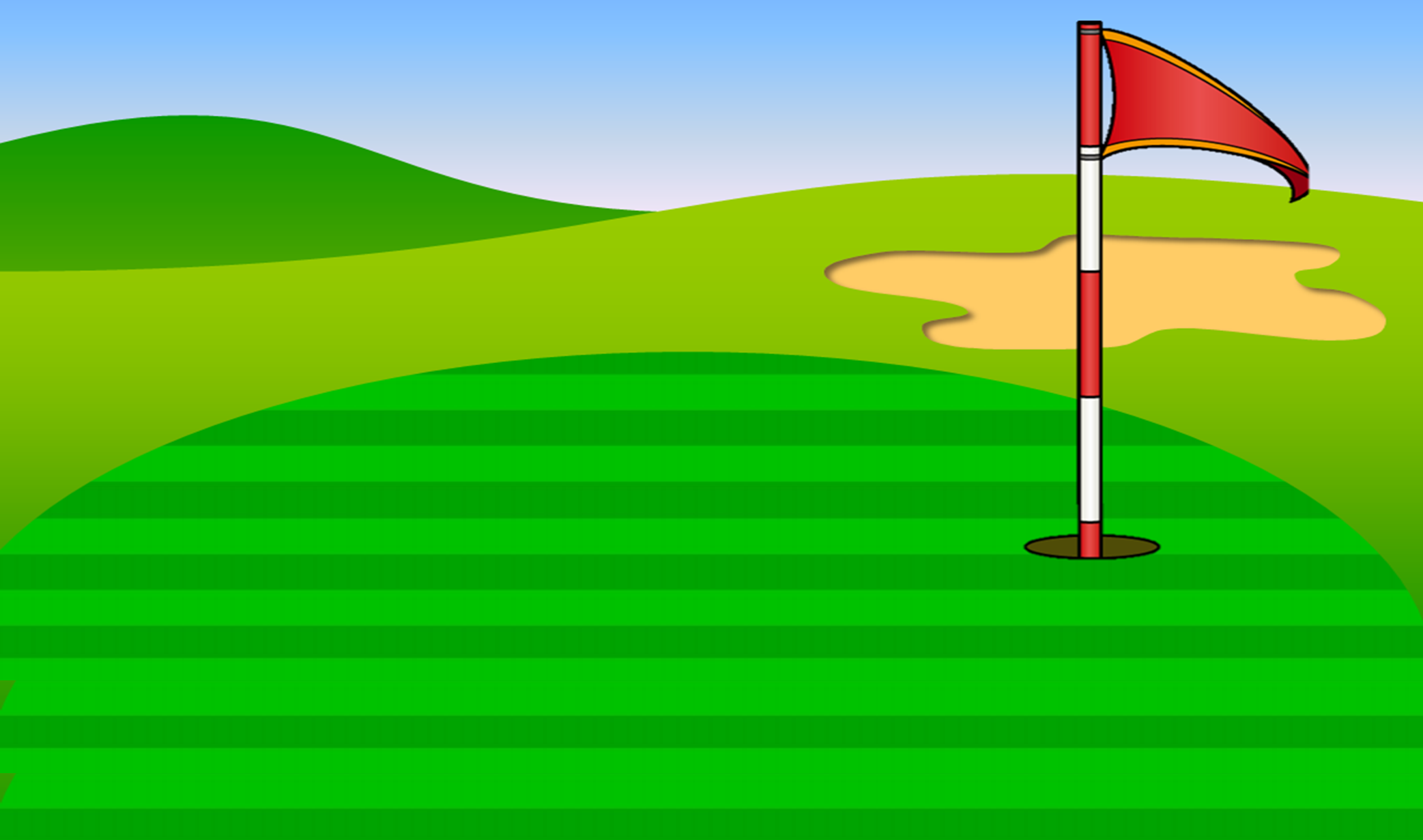 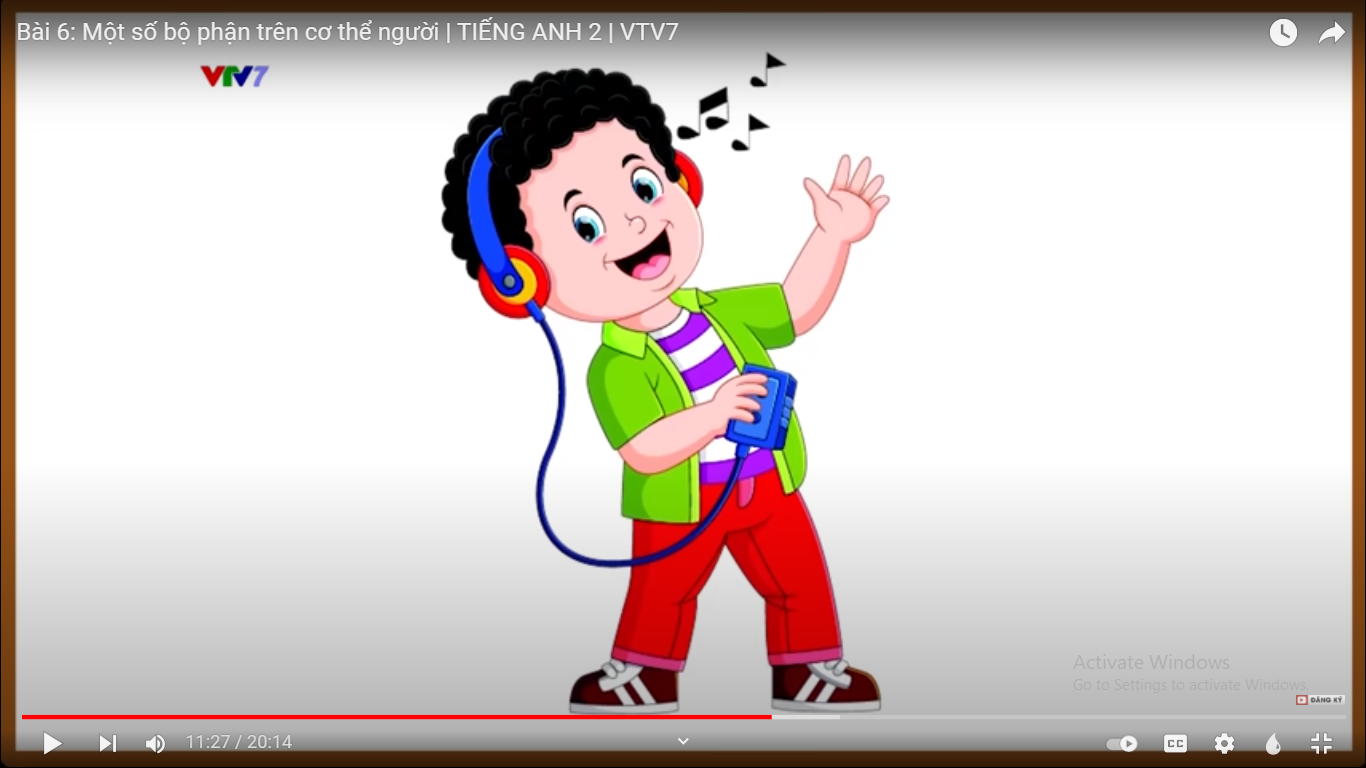 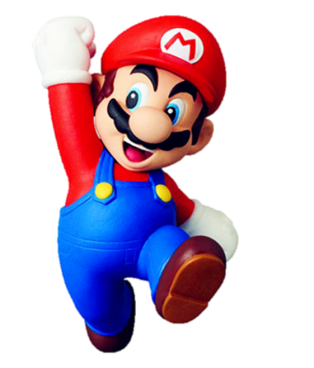 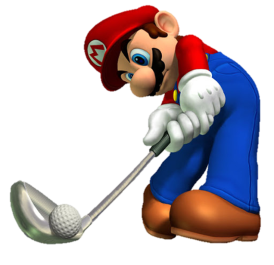 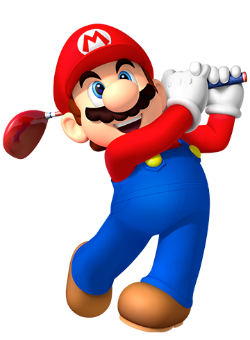 I _____ with my ears.
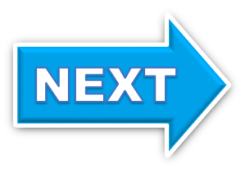 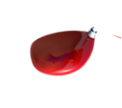 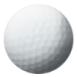 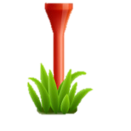 B. smell
C. see
A. listen
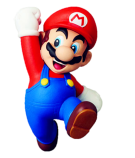 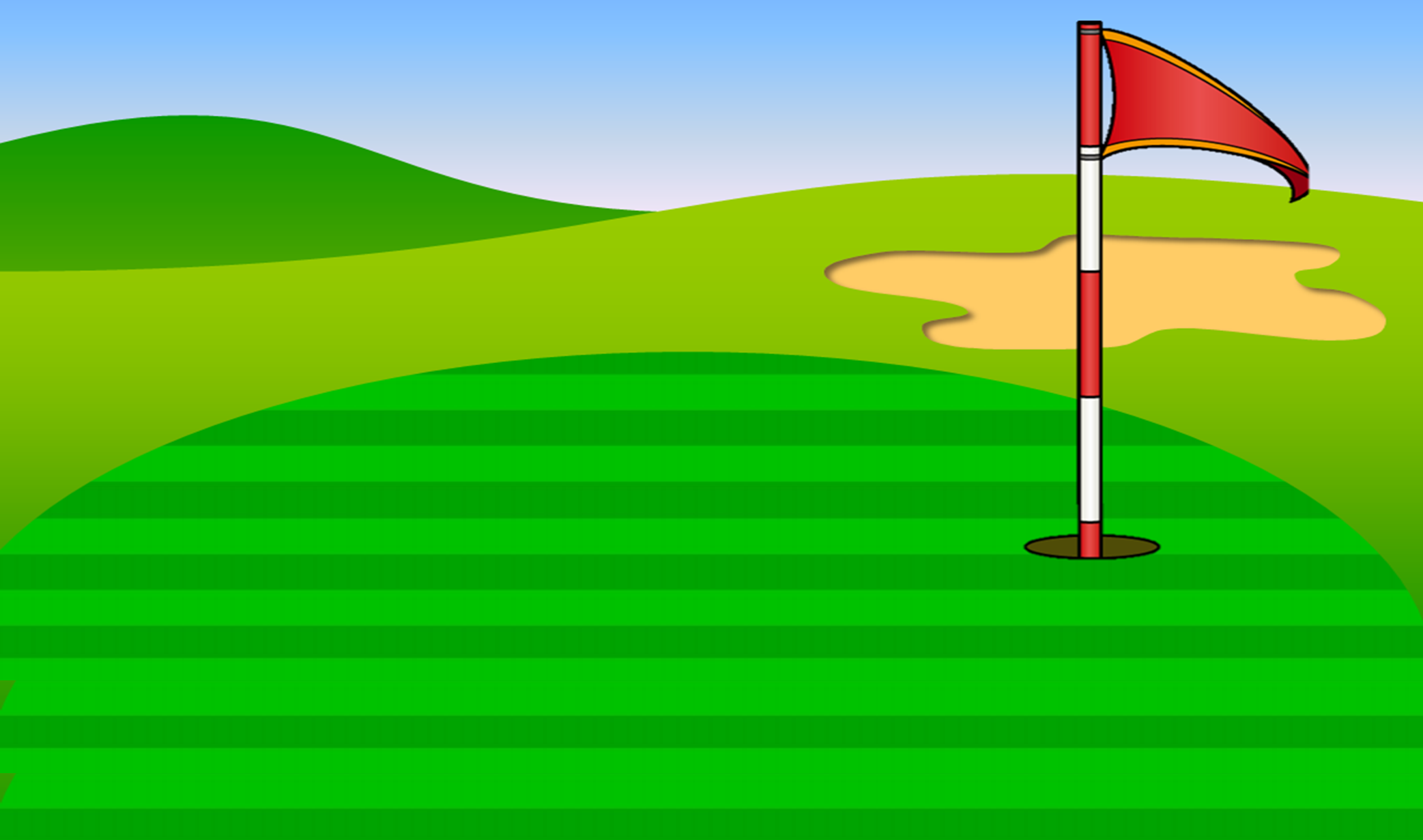 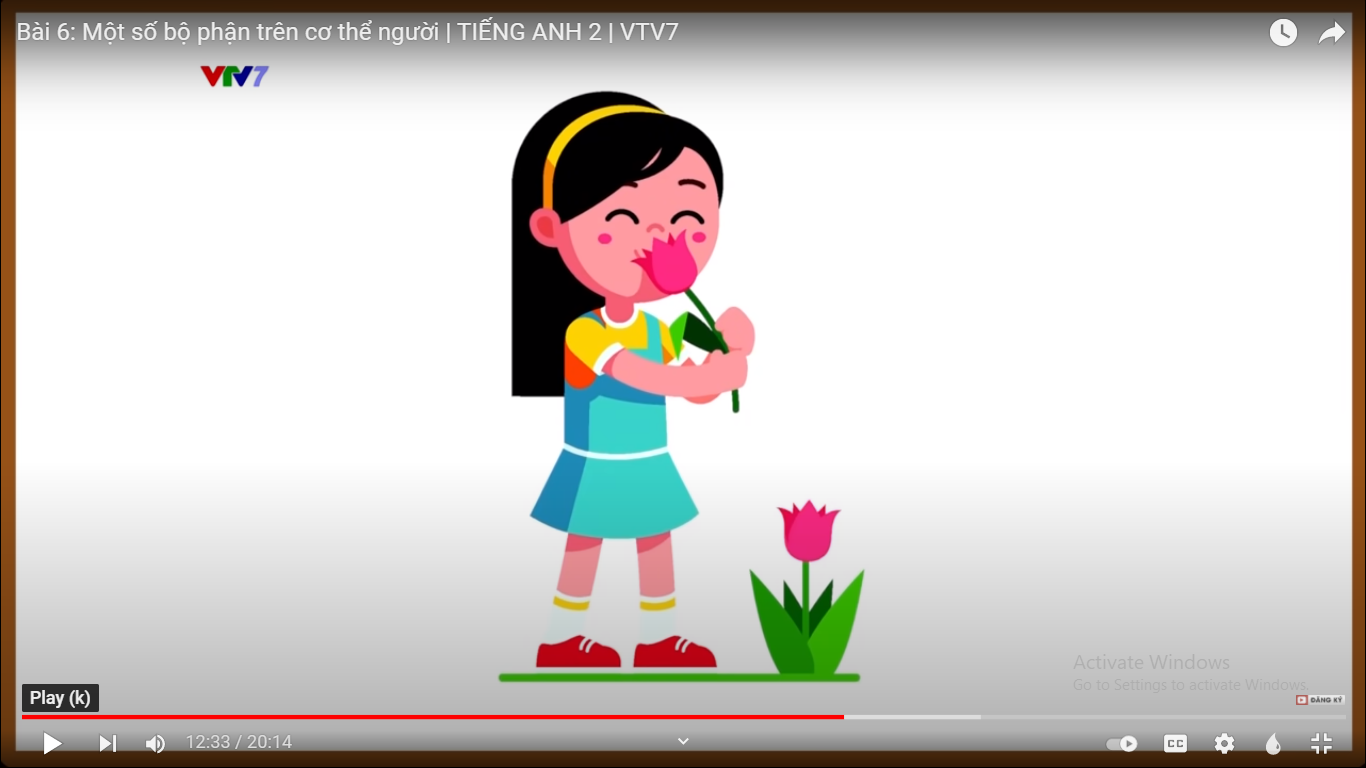 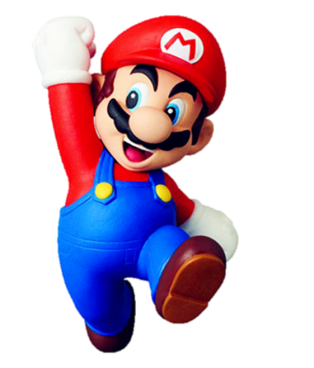 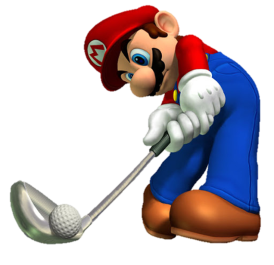 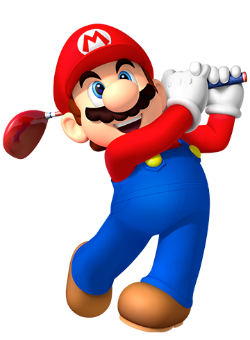 I ____ with my nose.
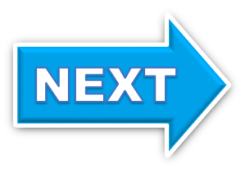 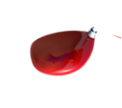 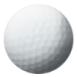 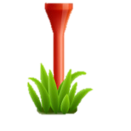 A. see
B. smell
C. run
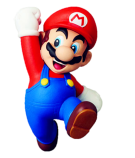 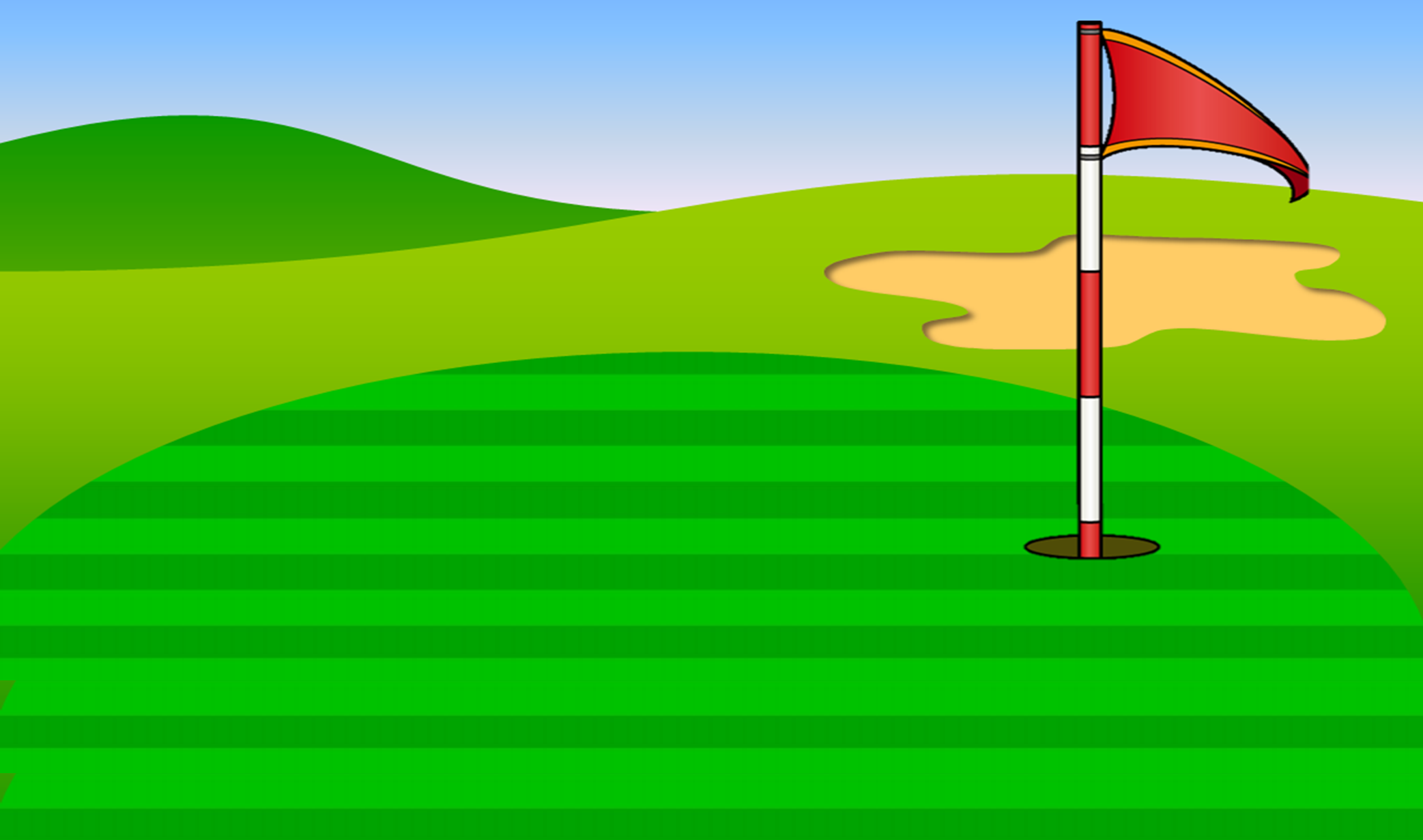 I ____ with my legs.
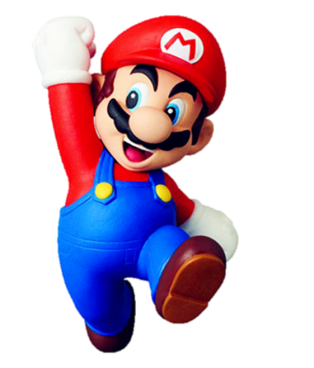 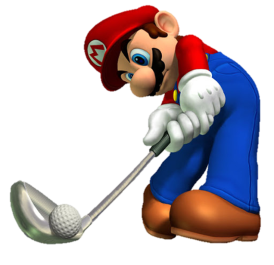 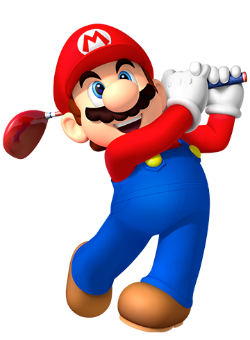 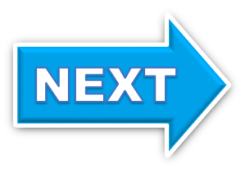 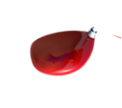 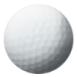 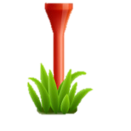 A. see
B. listen
C. run
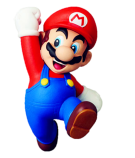 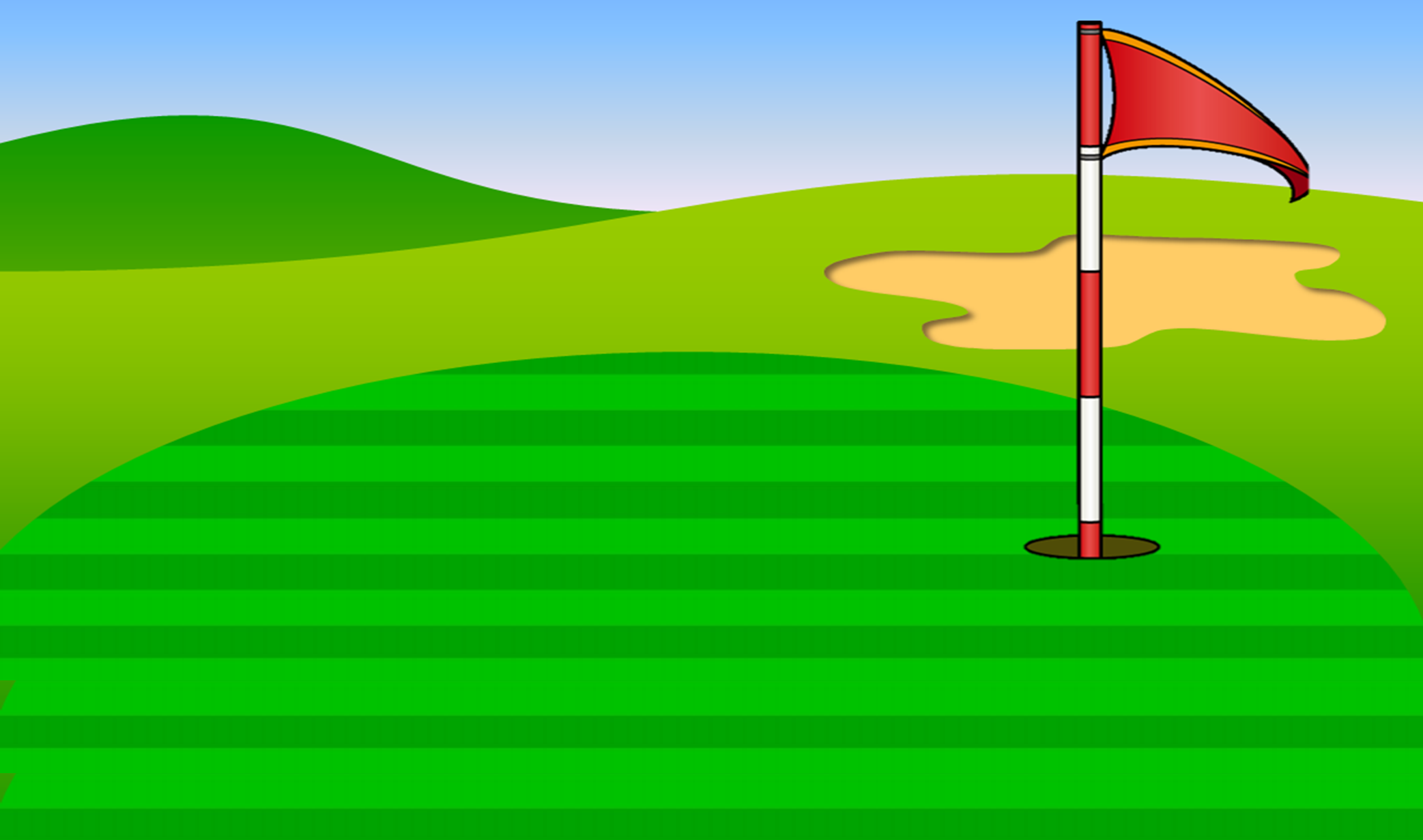 I see with my _____.
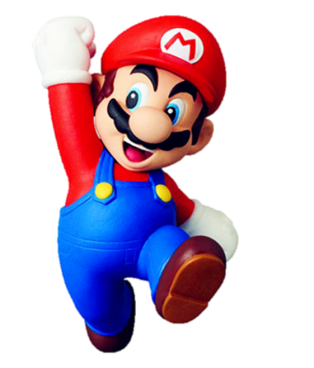 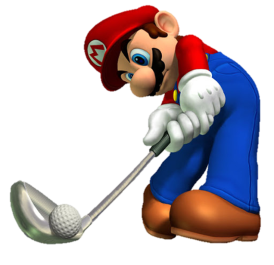 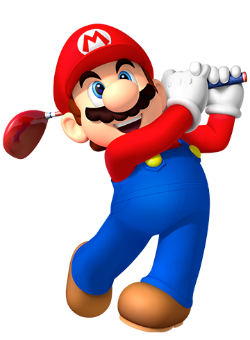 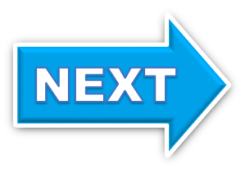 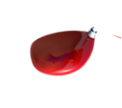 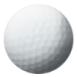 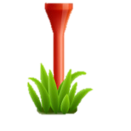 B. ears
nose
A. eyes
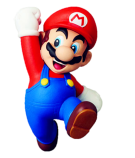 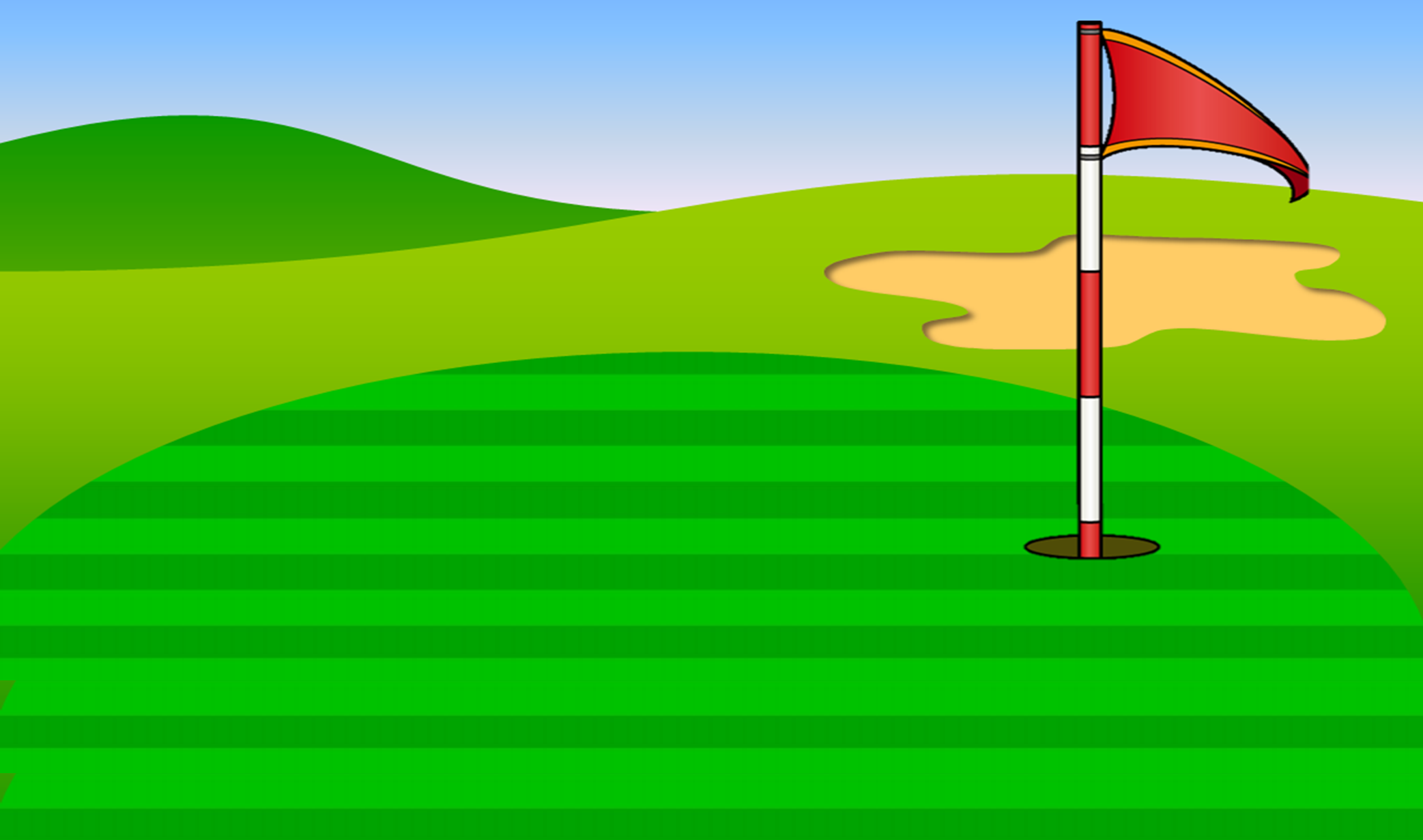 I listen with my _____.
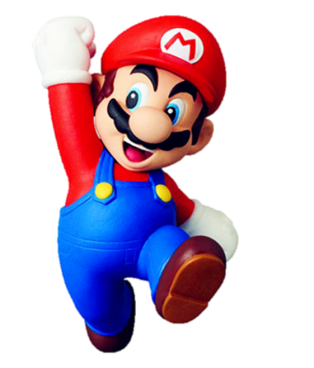 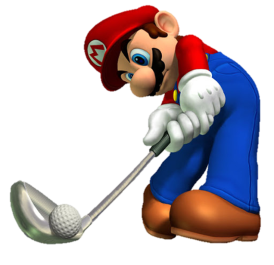 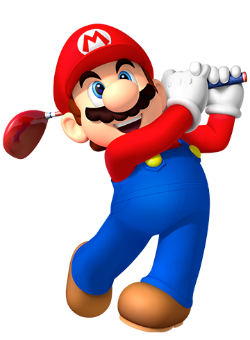 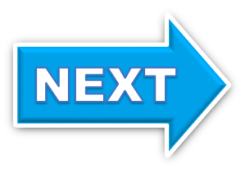 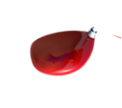 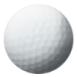 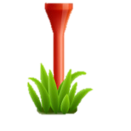 A.
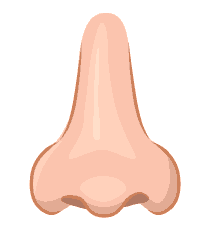 B.
C.
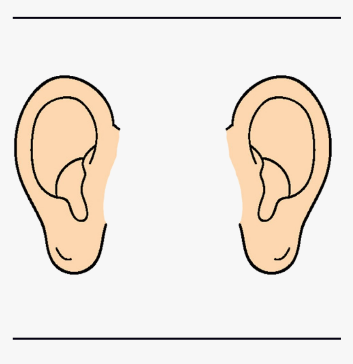 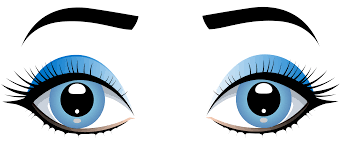 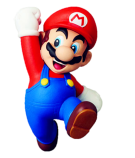 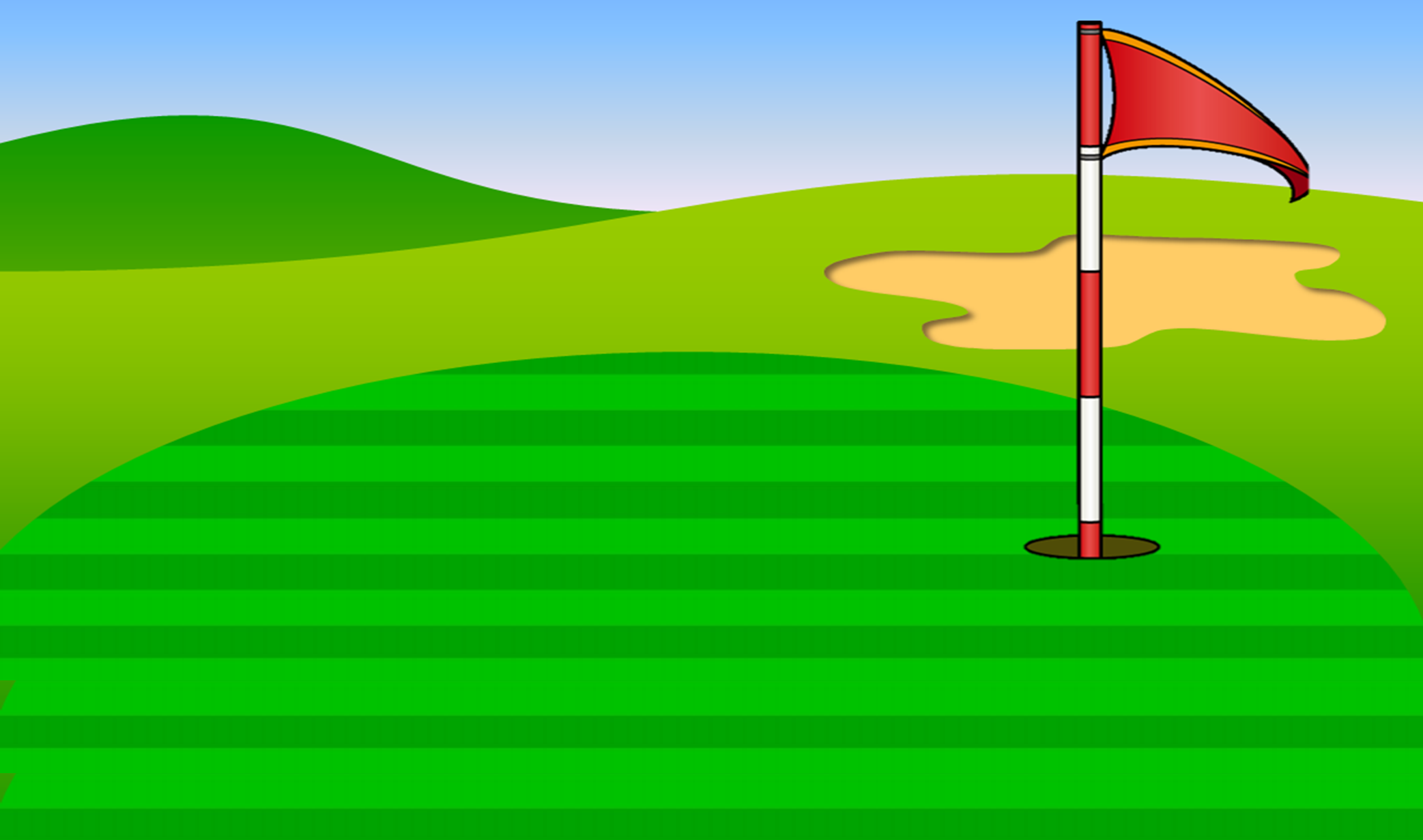 I ___ with my _____.
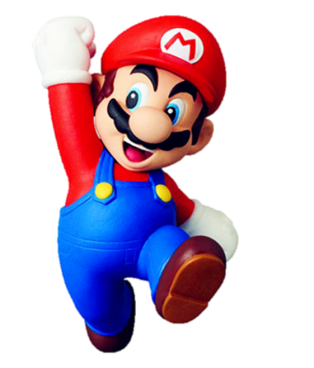 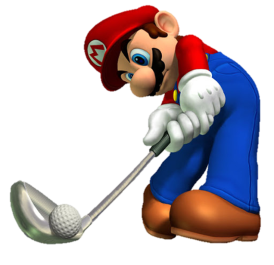 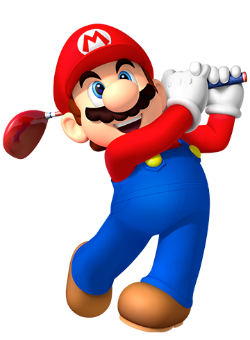 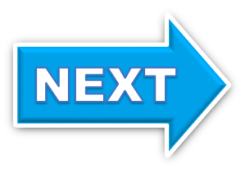 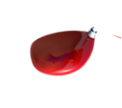 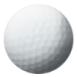 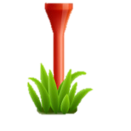 B. smell/ legs
C. see/ eyes
A. listen/nose
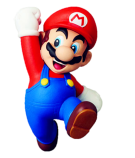 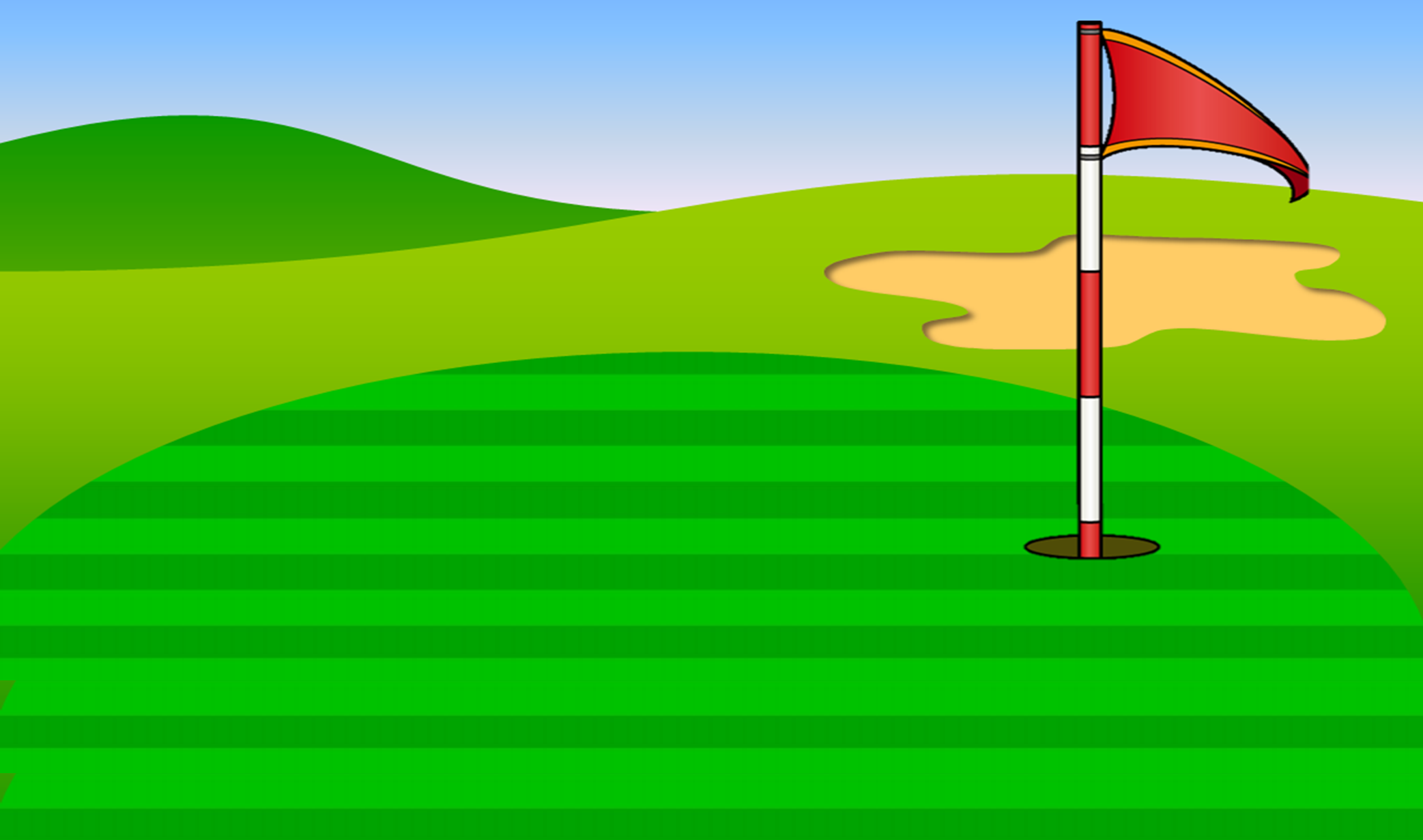 I ___ with my _____.
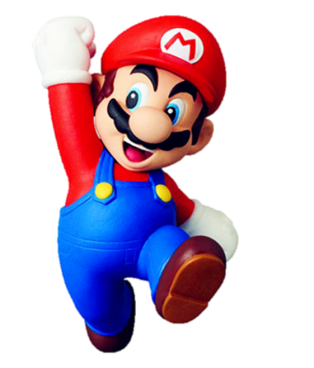 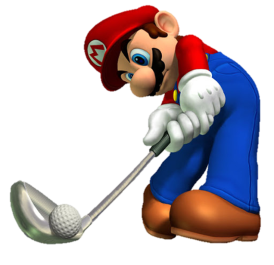 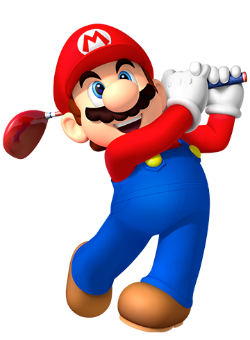 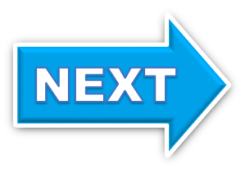 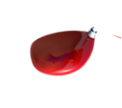 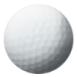 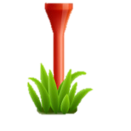 B. run/ eyes
C. smell/ legs
A. touch/ fingers
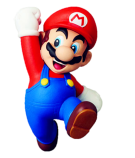 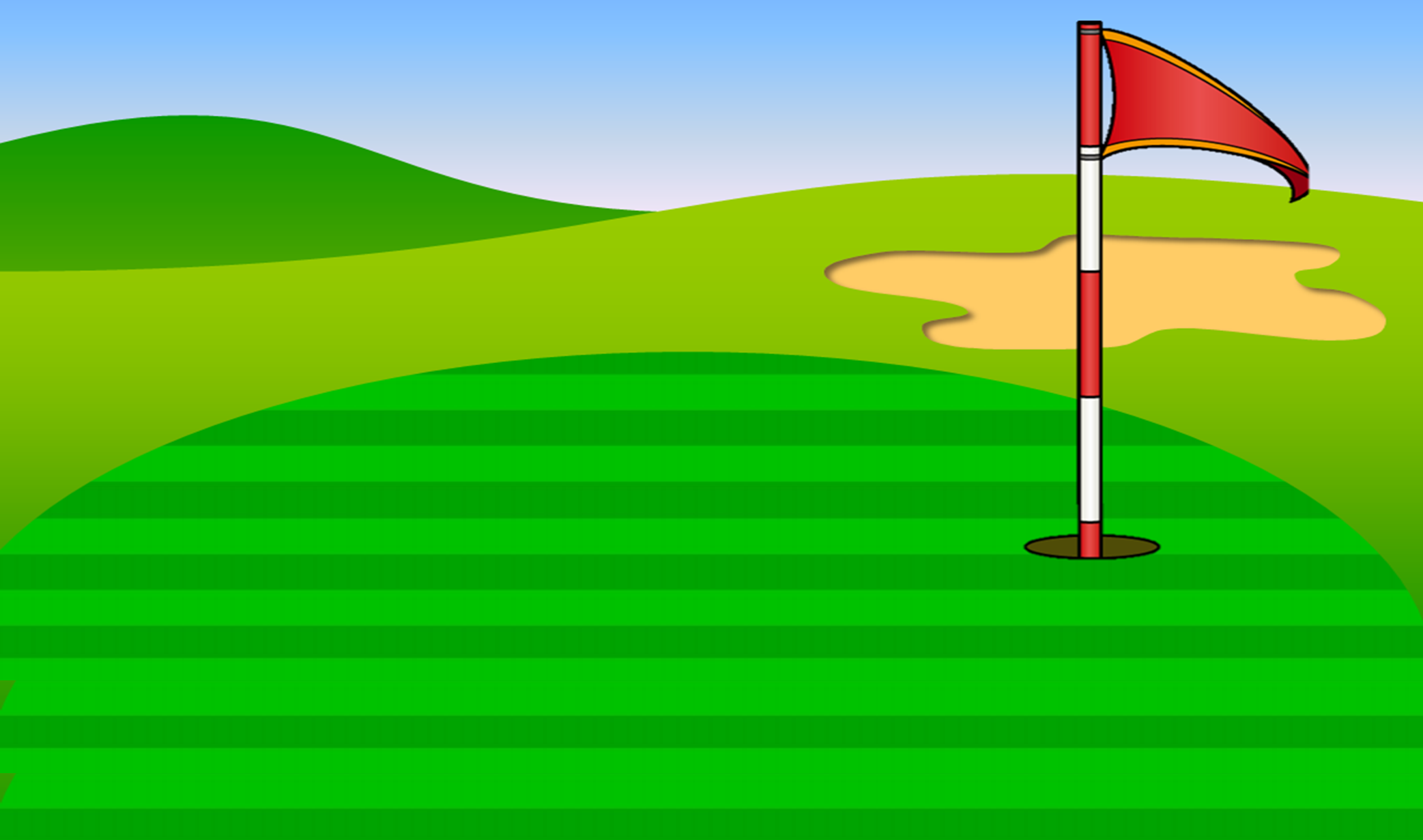 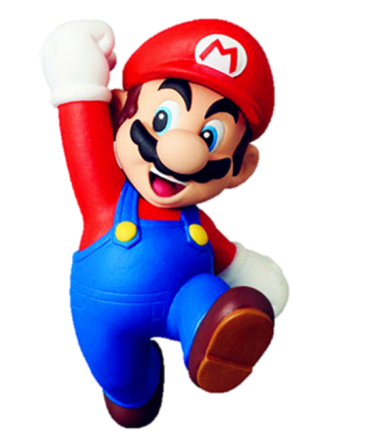 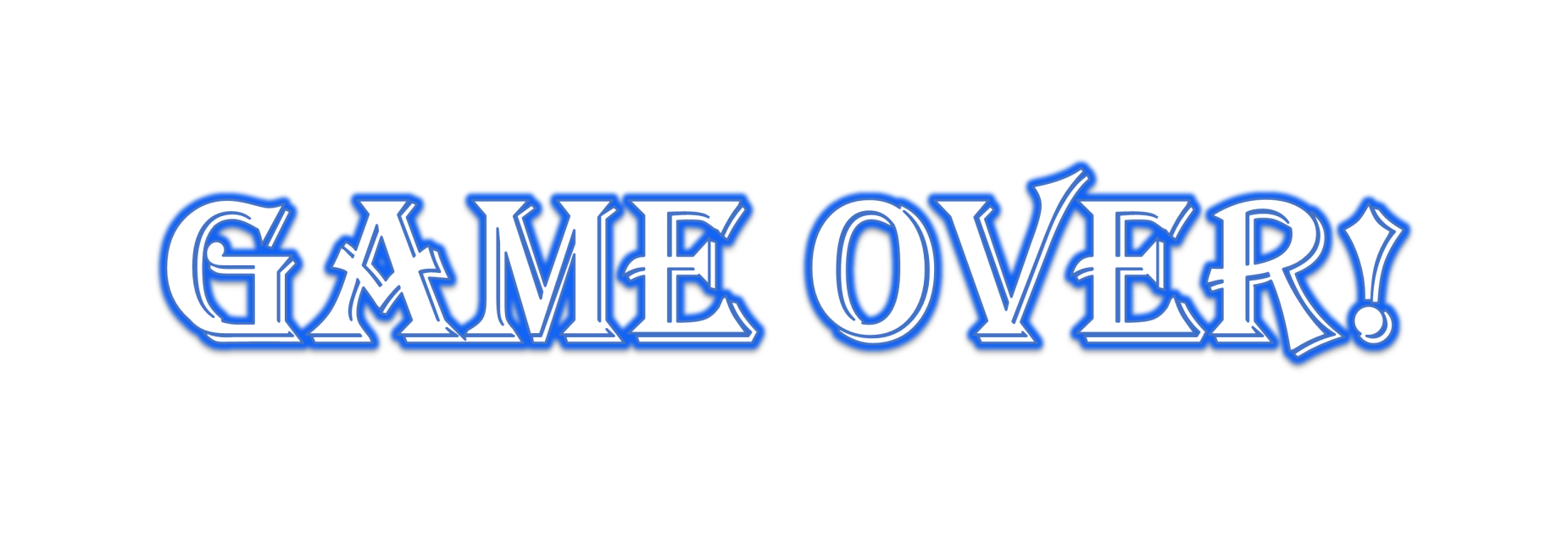 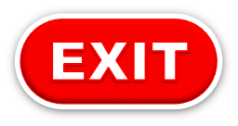 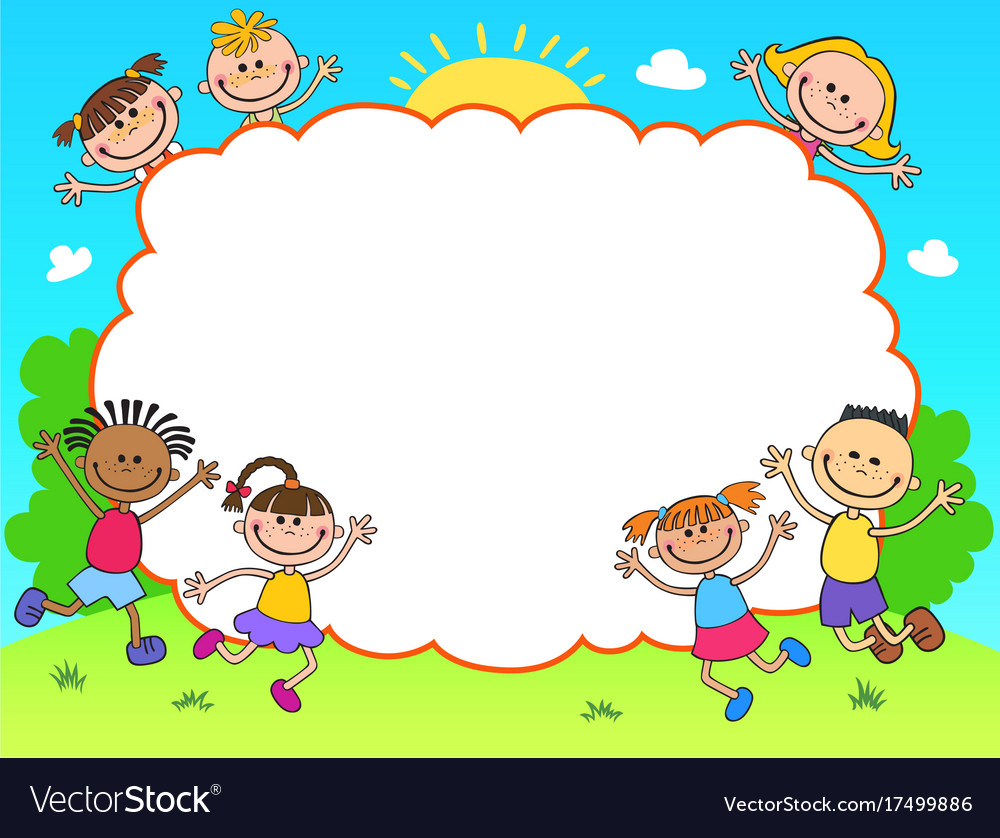 GOODBYE!